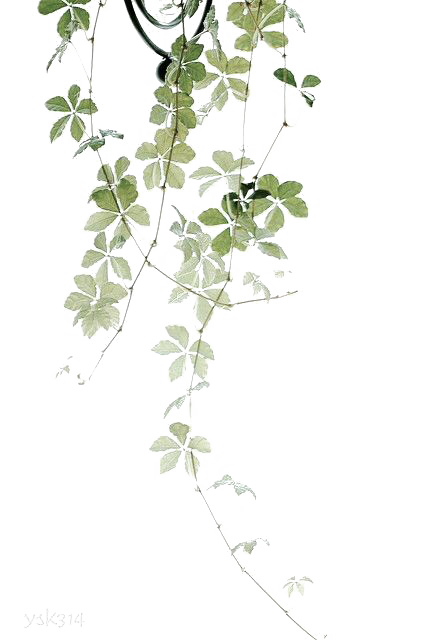 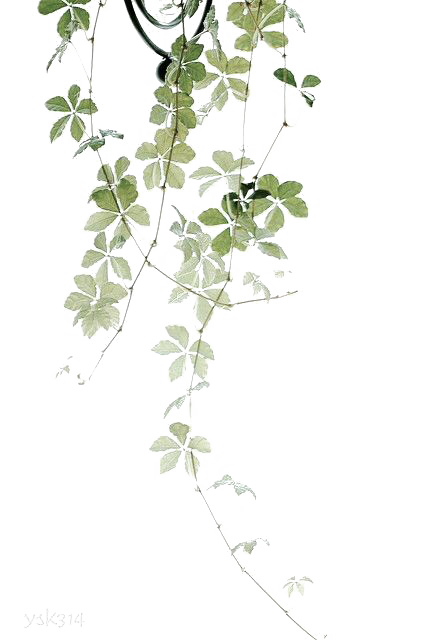 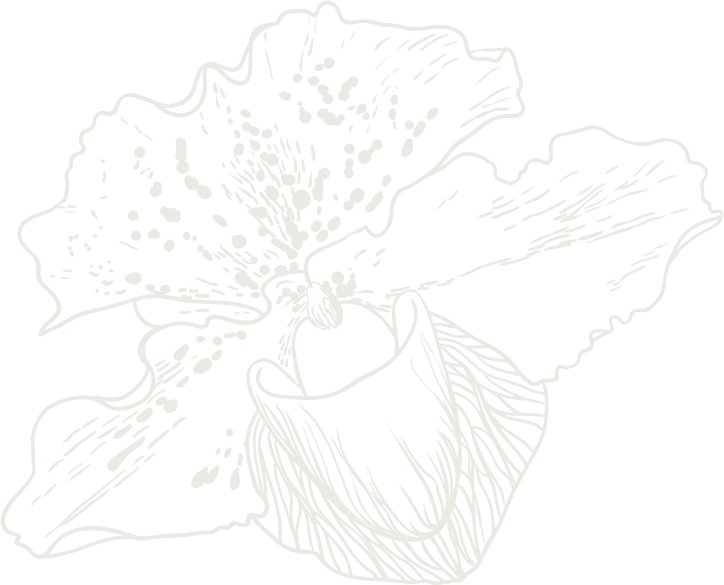 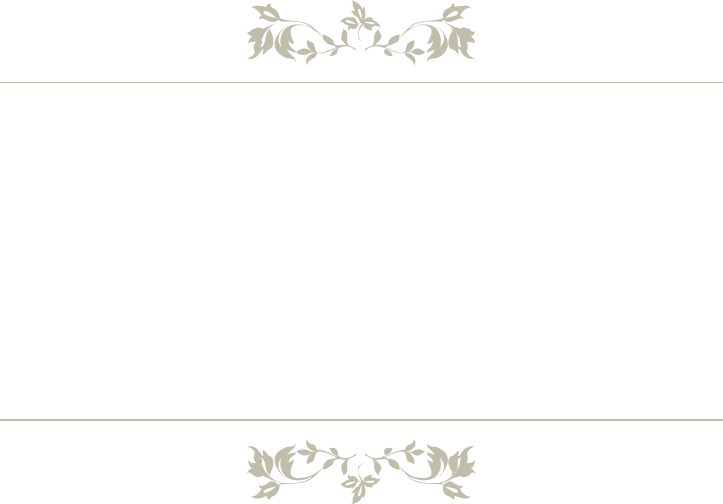 Gap-filling: Five from Seven
—— “七选五” 解题指导
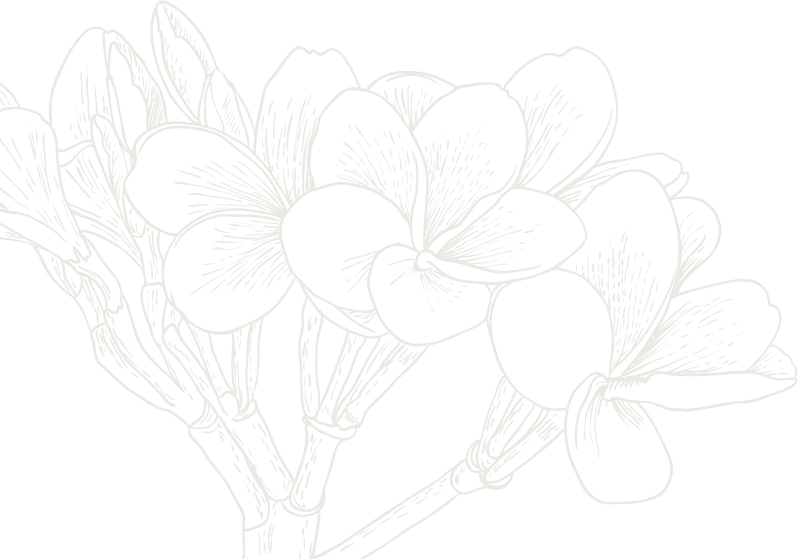 题
秘
命
揭
What is tested?
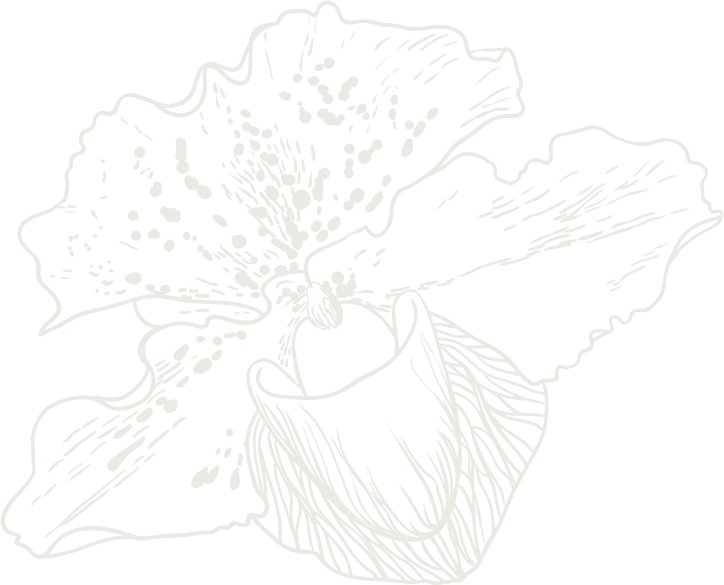 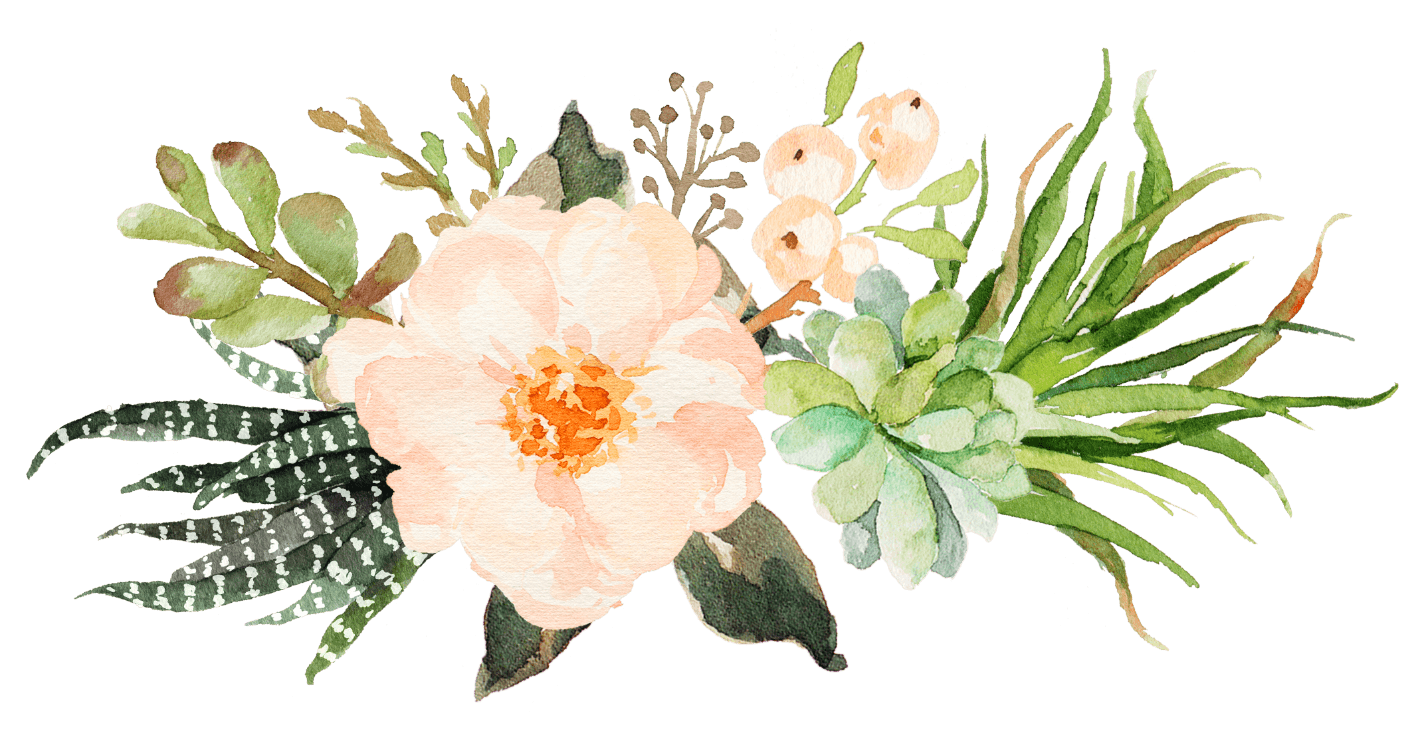 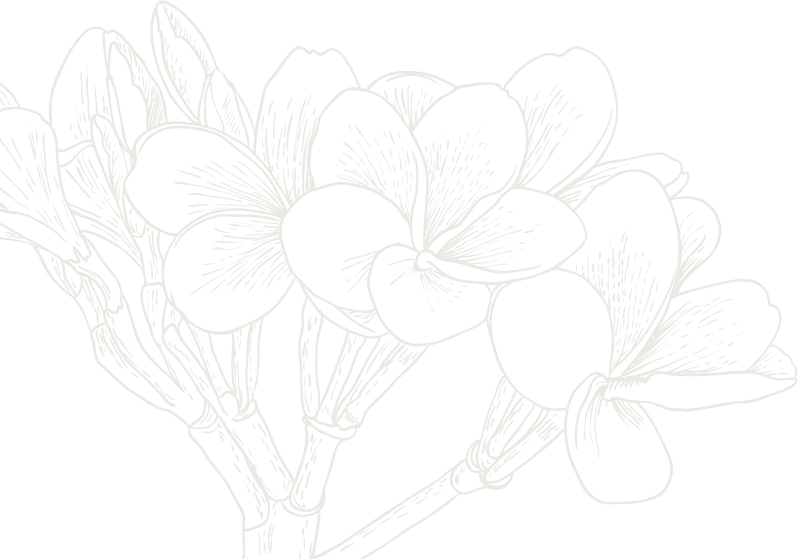 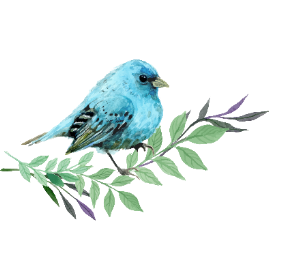 全国卷3年考点分布表
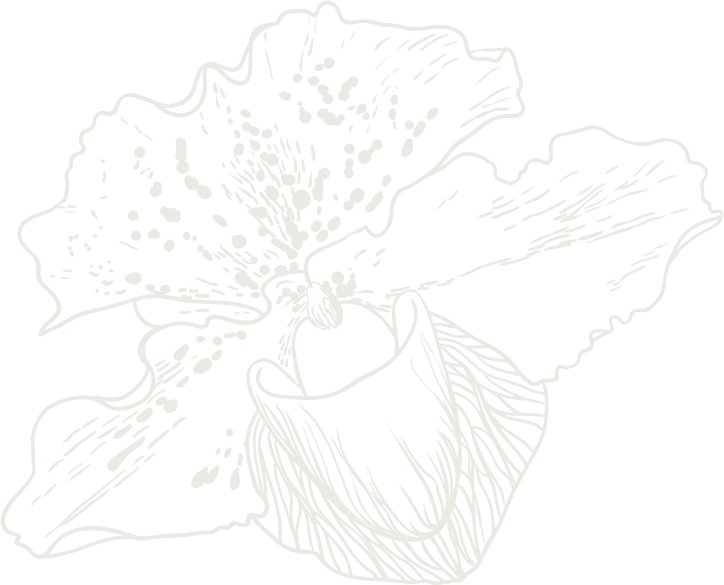 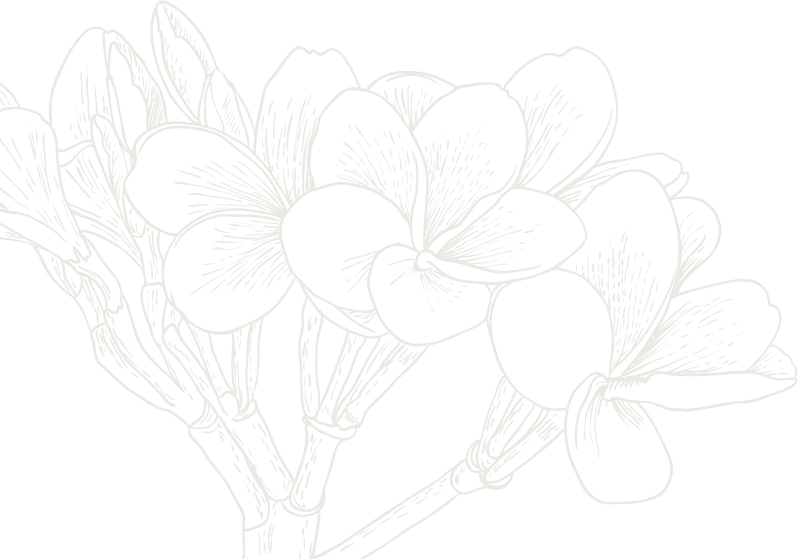 PPT模板下载：www.1ppt.com/moban/     行业PPT模板：www.1ppt.com/hangye/ 
节日PPT模板：www.1ppt.com/jieri/           PPT素材下载：www.1ppt.com/sucai/
PPT背景图片：www.1ppt.com/beijing/      PPT图表下载：www.1ppt.com/tubiao/      
优秀PPT下载：www.1ppt.com/xiazai/        PPT教程： www.1ppt.com/powerpoint/      
Word教程： www.1ppt.com/word/              Excel教程：www.1ppt.com/excel/  
资料下载：www.1ppt.com/ziliao/                PPT课件下载：www.1ppt.com/kejian/ 
范文下载：www.1ppt.com/fanwen/             试卷下载：www.1ppt.com/shiti/  
教案下载：www.1ppt.com/jiaoan/        
字体下载：www.1ppt.com/ziti/
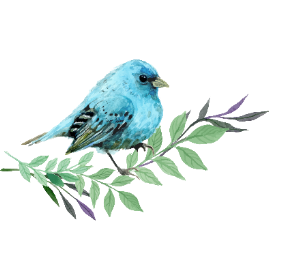 全国卷3年考点分布表
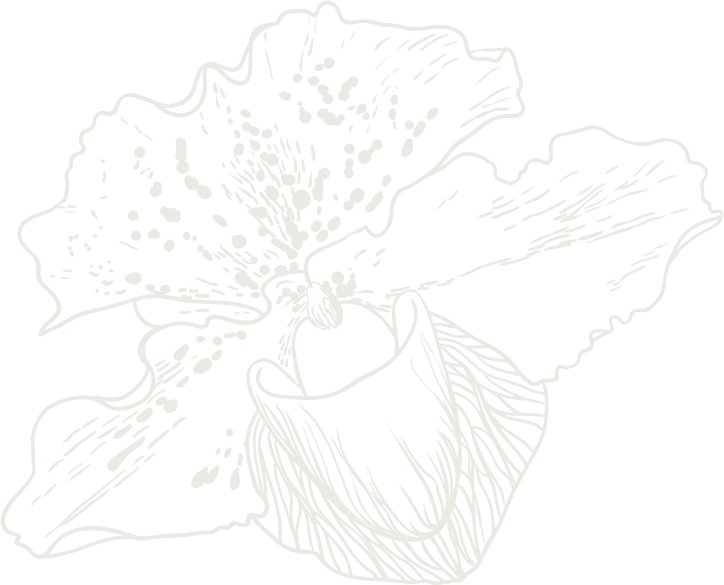 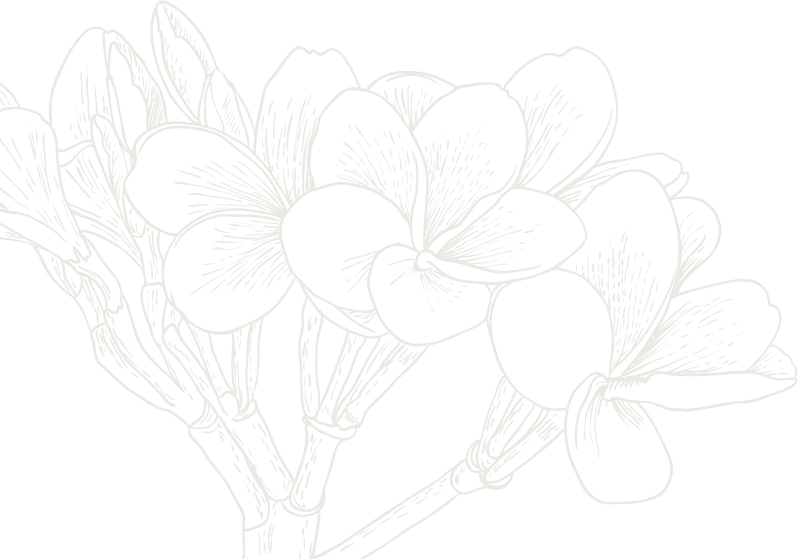 PPT模板下载：www.1ppt.com/moban/     行业PPT模板：www.1ppt.com/hangye/ 
节日PPT模板：www.1ppt.com/jieri/           PPT素材下载：www.1ppt.com/sucai/
PPT背景图片：www.1ppt.com/beijing/      PPT图表下载：www.1ppt.com/tubiao/      
优秀PPT下载：www.1ppt.com/xiazai/        PPT教程： www.1ppt.com/powerpoint/      
Word教程： www.1ppt.com/word/              Excel教程：www.1ppt.com/excel/  
资料下载：www.1ppt.com/ziliao/                PPT课件下载：www.1ppt.com/kejian/ 
范文下载：www.1ppt.com/fanwen/             试卷下载：www.1ppt.com/shiti/  
教案下载：www.1ppt.com/jiaoan/        
字体下载：www.1ppt.com/ziti/
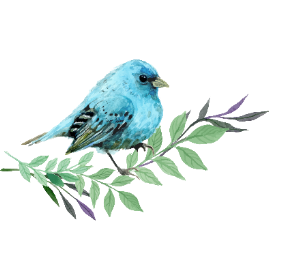 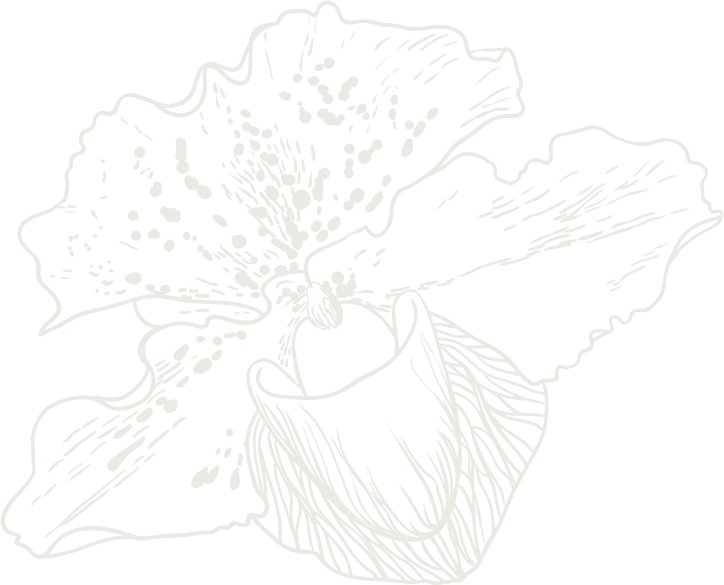 命题特点
1.选材特点：
     短文一般为300词左右的说明文或议论文，其中正文词数240左右，选项词数60左右。（该题型在新课标卷出现以来均采用说明文）
2.考查重点：
    主要考查考生对文章的整体内容和结构以及上下文逻辑意义的理解和掌握。
3.选项特点：  
      段首：小标题、主题句、名词短语或祈使句
      段中： 过渡性句子（文章结构）；注释性句子（上下文逻辑意义）      
      段尾：主旨概括句（文章整体内容）
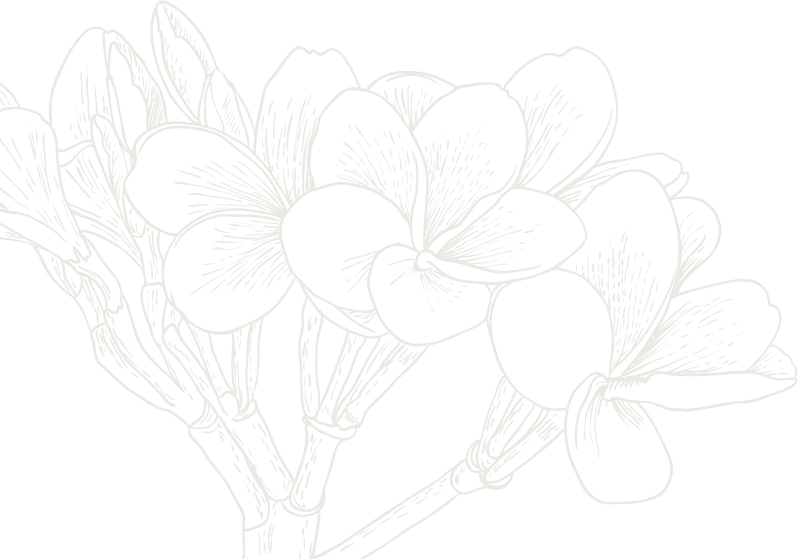 PPT模板下载：www.1ppt.com/moban/     行业PPT模板：www.1ppt.com/hangye/ 
节日PPT模板：www.1ppt.com/jieri/           PPT素材下载：www.1ppt.com/sucai/
PPT背景图片：www.1ppt.com/beijing/      PPT图表下载：www.1ppt.com/tubiao/      
优秀PPT下载：www.1ppt.com/xiazai/        PPT教程： www.1ppt.com/powerpoint/      
Word教程： www.1ppt.com/word/              Excel教程：www.1ppt.com/excel/  
资料下载：www.1ppt.com/ziliao/                PPT课件下载：www.1ppt.com/kejian/ 
范文下载：www.1ppt.com/fanwen/             试卷下载：www.1ppt.com/shiti/  
教案下载：www.1ppt.com/jiaoan/        
字体下载：www.1ppt.com/ziti/
题
巧
解
技
How to deal with it?
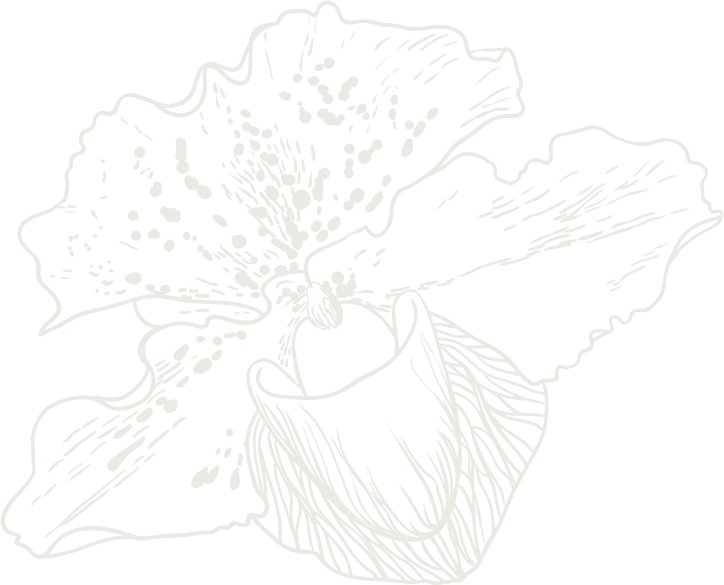 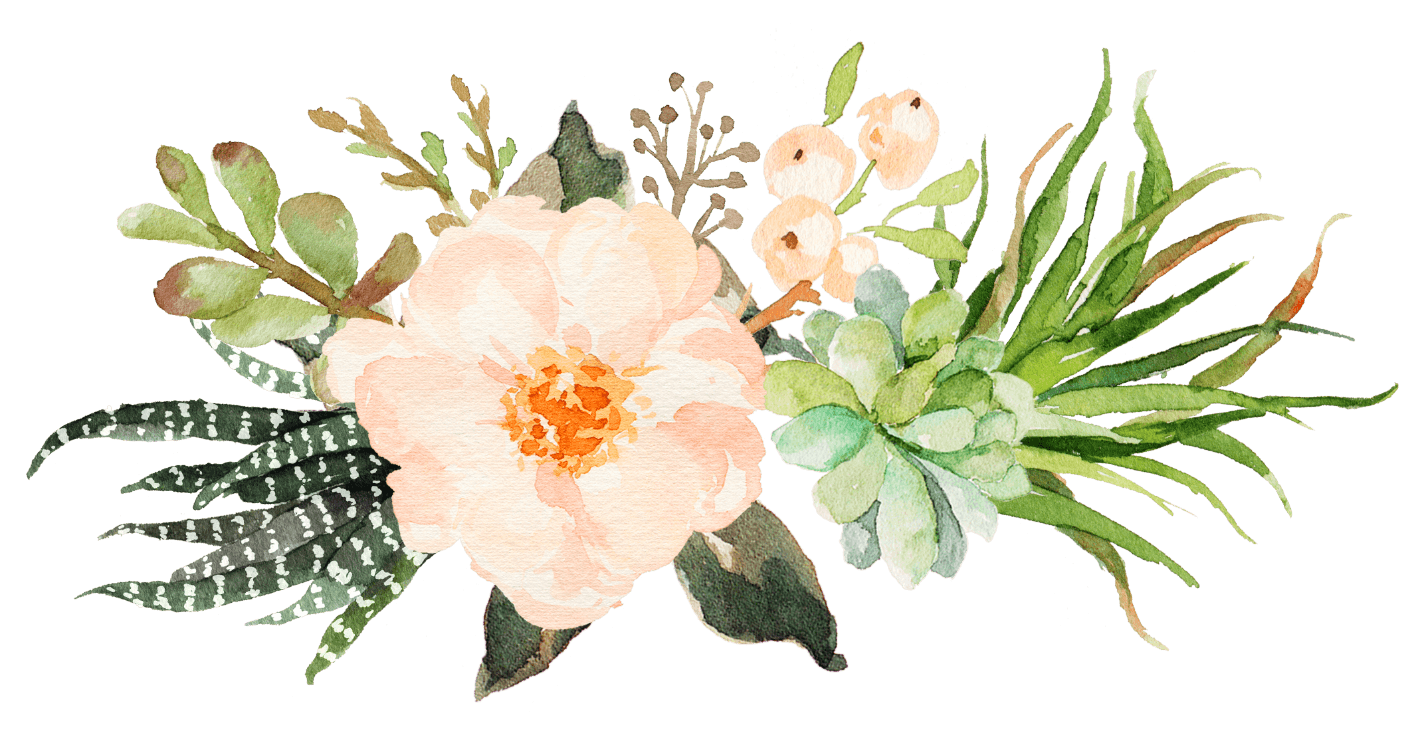 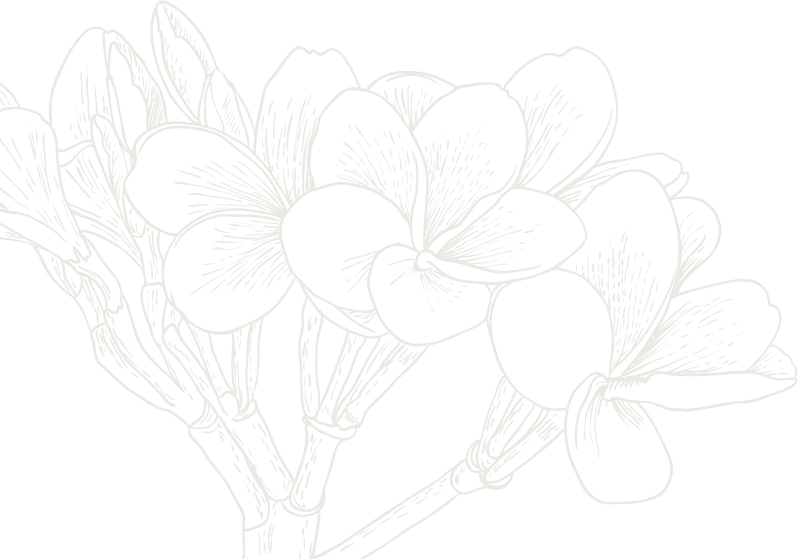 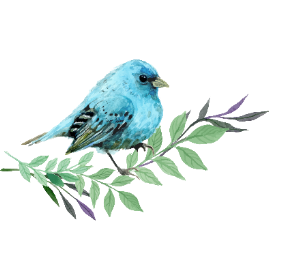 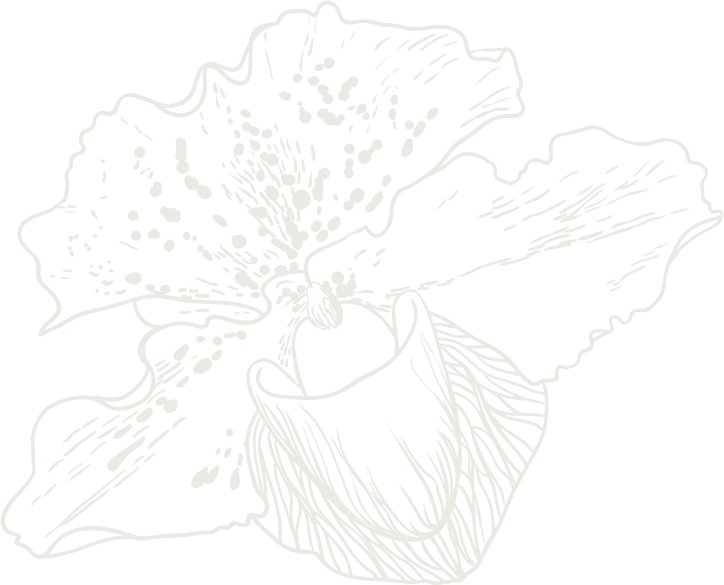 Keywords  词汇衔接
Skills for Gap Filling
Structure  结构衔接
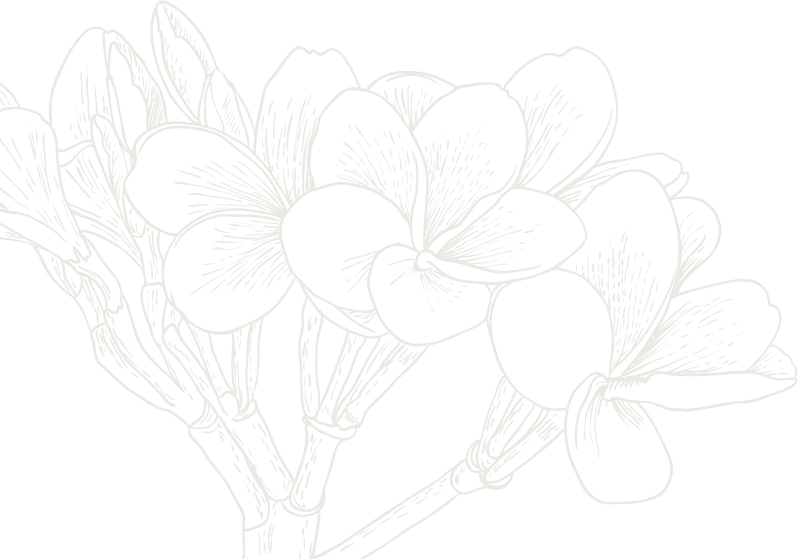 Logic  逻辑衔接
PPT模板下载：www.1ppt.com/moban/     行业PPT模板：www.1ppt.com/hangye/ 
节日PPT模板：www.1ppt.com/jieri/           PPT素材下载：www.1ppt.com/sucai/
PPT背景图片：www.1ppt.com/beijing/      PPT图表下载：www.1ppt.com/tubiao/      
优秀PPT下载：www.1ppt.com/xiazai/        PPT教程： www.1ppt.com/powerpoint/      
Word教程： www.1ppt.com/word/              Excel教程：www.1ppt.com/excel/  
资料下载：www.1ppt.com/ziliao/                PPT课件下载：www.1ppt.com/kejian/ 
范文下载：www.1ppt.com/fanwen/             试卷下载：www.1ppt.com/shiti/  
教案下载：www.1ppt.com/jiaoan/        
字体下载：www.1ppt.com/ziti/
The scientists say that the human life has changed greatly. Our bodies have not been able to deal with these changes in lifestyle and this had led to new kinds of sicknesses. ________So they are called "diseases of civilization". Many cancers and diseases of the blood system are examples of such diseases.



A．Stone Age people lived a simple life.
B．But today, we enjoy eating a lot of these.
C．In that case, they would live much healthier.
D．Ancient people also got lots of physical exercise.
E．These new sicknesses were not known in ancient times.
E
原词复现
PPT模板下载：www.1ppt.com/moban/     行业PPT模板：www.1ppt.com/hangye/ 
节日PPT模板：www.1ppt.com/jieri/           PPT素材下载：www.1ppt.com/sucai/
PPT背景图片：www.1ppt.com/beijing/      PPT图表下载：www.1ppt.com/tubiao/      
优秀PPT下载：www.1ppt.com/xiazai/        PPT教程： www.1ppt.com/powerpoint/      
Word教程： www.1ppt.com/word/              Excel教程：www.1ppt.com/excel/  
资料下载：www.1ppt.com/ziliao/                PPT课件下载：www.1ppt.com/kejian/ 
范文下载：www.1ppt.com/fanwen/             试卷下载：www.1ppt.com/shiti/  
教案下载：www.1ppt.com/jiaoan/        
字体下载：www.1ppt.com/ziti/
On the other hand, the advantages of going overseas include opportunities to learn a new culture, meet new friends with whom you can practice the language, and chances to see different parts of the world.______ Those include expense, time away from one’s family, ….



A. The following are its advantages.
B.  However, there may be a number of disadvantages.
C.  Consider a distance education.
D.  Most of us are adapted to studying at school.
B
反义词复现
PPT模板下载：www.1ppt.com/moban/     行业PPT模板：www.1ppt.com/hangye/ 
节日PPT模板：www.1ppt.com/jieri/           PPT素材下载：www.1ppt.com/sucai/
PPT背景图片：www.1ppt.com/beijing/      PPT图表下载：www.1ppt.com/tubiao/      
优秀PPT下载：www.1ppt.com/xiazai/        PPT教程： www.1ppt.com/powerpoint/      
Word教程： www.1ppt.com/word/              Excel教程：www.1ppt.com/excel/  
资料下载：www.1ppt.com/ziliao/                PPT课件下载：www.1ppt.com/kejian/ 
范文下载：www.1ppt.com/fanwen/             试卷下载：www.1ppt.com/shiti/  
教案下载：www.1ppt.com/jiaoan/        
字体下载：www.1ppt.com/ziti/
Everybody gets stressed time to time. When you need help, reach out to the people who care about you. Talk to a trusted adult, such as a parent or other relatives. ______ They might have had similar problems such as dealing with a test, or the death of a beloved pet.


A. They can give a helping hand to get you through the tough situation.
B.  Different people feel stress in different ways.
C.  And don’t forget about your friends.
D.  You need to figure out what the problem is.
C
同畴词复现
PPT模板下载：www.1ppt.com/moban/     行业PPT模板：www.1ppt.com/hangye/ 
节日PPT模板：www.1ppt.com/jieri/           PPT素材下载：www.1ppt.com/sucai/
PPT背景图片：www.1ppt.com/beijing/      PPT图表下载：www.1ppt.com/tubiao/      
优秀PPT下载：www.1ppt.com/xiazai/        PPT教程： www.1ppt.com/powerpoint/      
Word教程： www.1ppt.com/word/              Excel教程：www.1ppt.com/excel/  
资料下载：www.1ppt.com/ziliao/                PPT课件下载：www.1ppt.com/kejian/ 
范文下载：www.1ppt.com/fanwen/             试卷下载：www.1ppt.com/shiti/  
教案下载：www.1ppt.com/jiaoan/        
字体下载：www.1ppt.com/ziti/
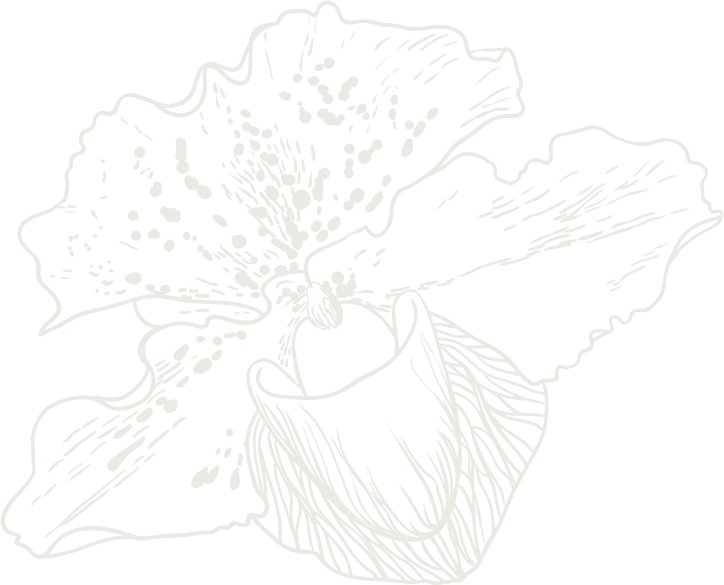 A
_____They say the first step is to admit that you are angry and to recognize the real cause of the anger, …
A. Doctors say the solution is learning how to deal with anger.
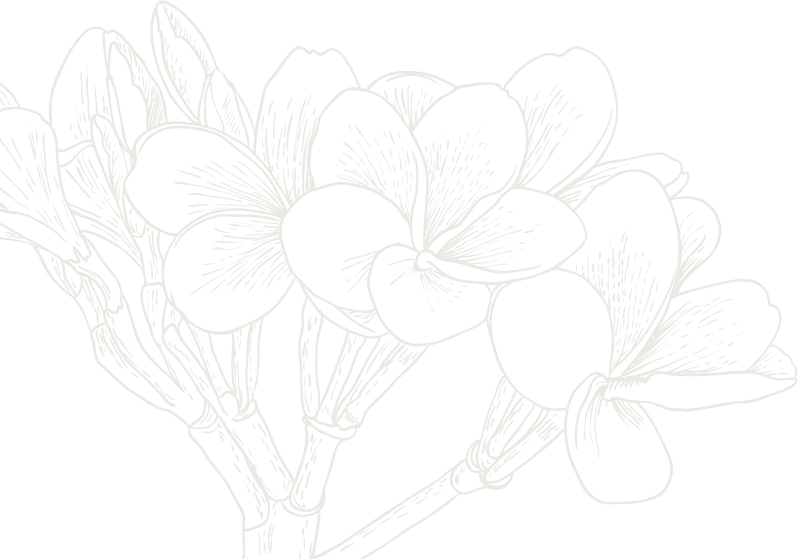 B. He said that laughter is much healthier than anger.
C. Anger is a normal emotion that we all feel from time to time.
代词
PPT模板下载：www.1ppt.com/moban/     行业PPT模板：www.1ppt.com/hangye/ 
节日PPT模板：www.1ppt.com/jieri/           PPT素材下载：www.1ppt.com/sucai/
PPT背景图片：www.1ppt.com/beijing/      PPT图表下载：www.1ppt.com/tubiao/      
优秀PPT下载：www.1ppt.com/xiazai/        PPT教程： www.1ppt.com/powerpoint/      
Word教程： www.1ppt.com/word/              Excel教程：www.1ppt.com/excel/  
资料下载：www.1ppt.com/ziliao/                PPT课件下载：www.1ppt.com/kejian/ 
范文下载：www.1ppt.com/fanwen/             试卷下载：www.1ppt.com/shiti/  
教案下载：www.1ppt.com/jiaoan/        
字体下载：www.1ppt.com/ziti/
Skill1: Keywords  词汇衔接
利用这些关键词在上下文不同的位置对同一概念或事物进行描述，这种方法称为关键词法。
同/近义词
(synonym)
反义词
(antonym)
同畴词(words of the same range)
代词
(pronoun)
原词
(same word)
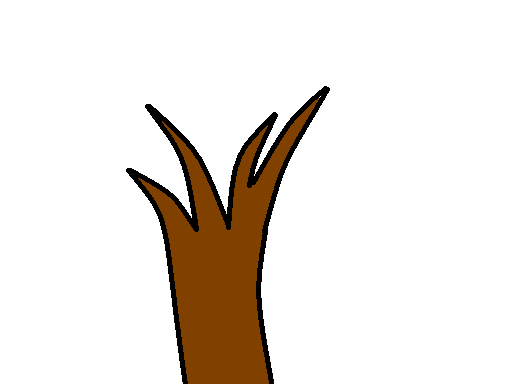 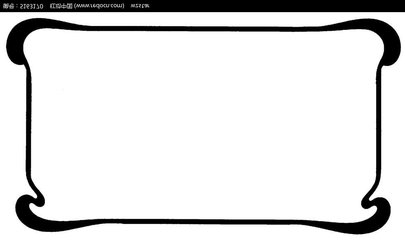 Challenge
Put the sentences in correct order.
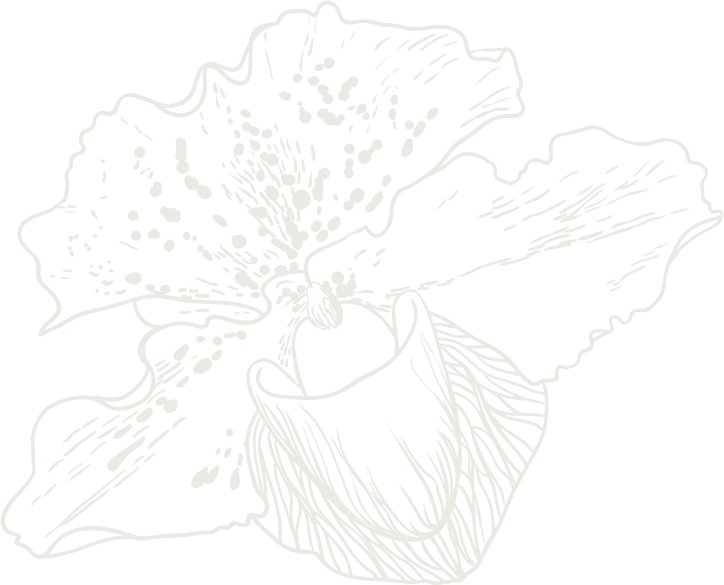 词汇复现 一线串珠
① Such skills are exactly what companies are looking for.

② For many students, a gap year teaches them how to work with a group of strangers and how to look after themselves without the help of family or friends. 

③ For example, Mr Biggins, the manager of a major finance company, welcomes the extra experience that a gap year can bring to new workers.

④ Nowadays, they expect young people to have more than just academic qualifications.
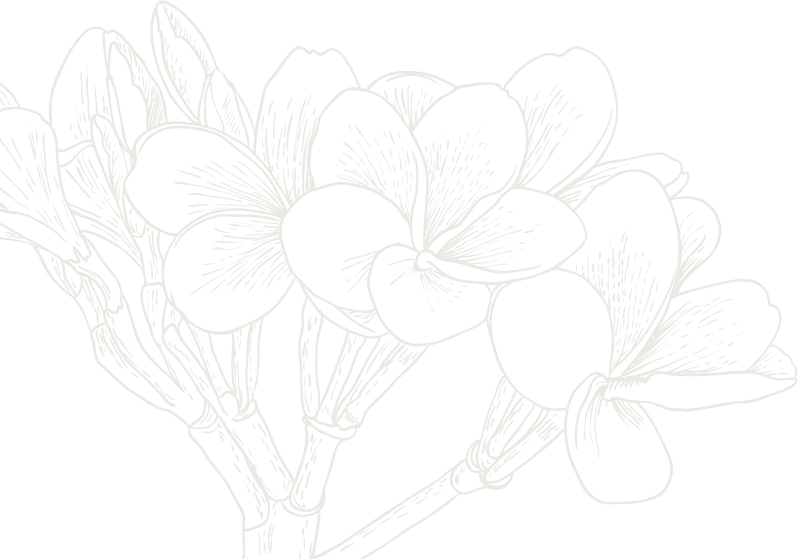 ②
①
④
③
PPT模板下载：www.1ppt.com/moban/     行业PPT模板：www.1ppt.com/hangye/ 
节日PPT模板：www.1ppt.com/jieri/           PPT素材下载：www.1ppt.com/sucai/
PPT背景图片：www.1ppt.com/beijing/      PPT图表下载：www.1ppt.com/tubiao/      
优秀PPT下载：www.1ppt.com/xiazai/        PPT教程： www.1ppt.com/powerpoint/      
Word教程： www.1ppt.com/word/              Excel教程：www.1ppt.com/excel/  
资料下载：www.1ppt.com/ziliao/                PPT课件下载：www.1ppt.com/kejian/ 
范文下载：www.1ppt.com/fanwen/             试卷下载：www.1ppt.com/shiti/  
教案下载：www.1ppt.com/jiaoan/        
字体下载：www.1ppt.com/ziti/
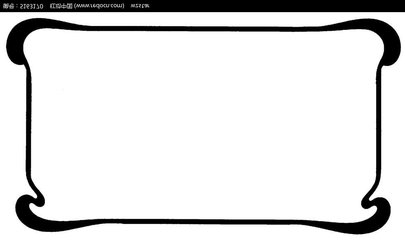 Clues in the paragraph:
② For many students, a gap year teaches them how to work with a group of strangers and how to look after themselves without the help of family or friends. 

    ① Such skills are exactly what companies are looking for.

    ④ Nowadays, they expect young people to have more than just academic qualifications.

   ③ For example, Mr Biggins, the manager of a major finance company, welcomes the extra experience that a gap year can bring to new workers.
同义复现
代词指代
举例说明
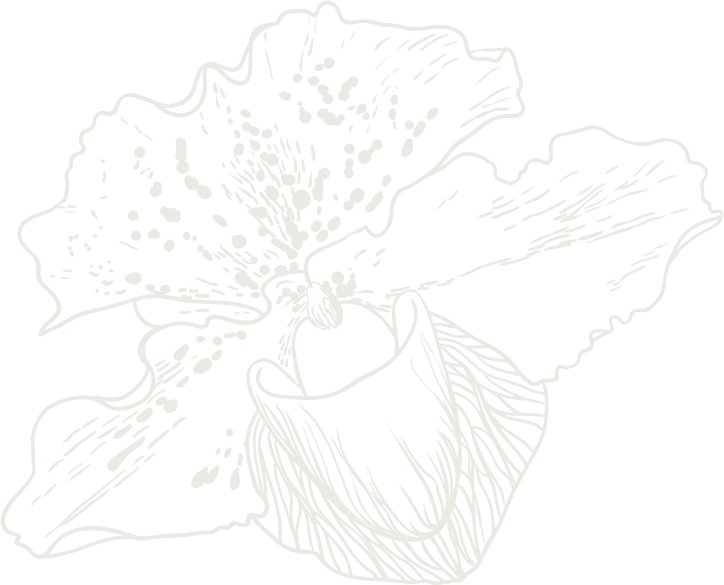 Although people value intelligence-- understanding, reasoning, the ability to learn they also respect wisdom, or the knowledge and experience that they gain over a lifetime. In some ways, wisdom is like beauty: we value it, we desire it , we know it when we see it , but it is nearly impossible to pin down(确定) such a nice quality. ____
1. Working at being social. Studies show that people who stay connected to   others show higher levels of wisdom than those who remain alone.  ...
2. Learning how to say “ I could be wrong”....
3. Reading the news.  ...
C
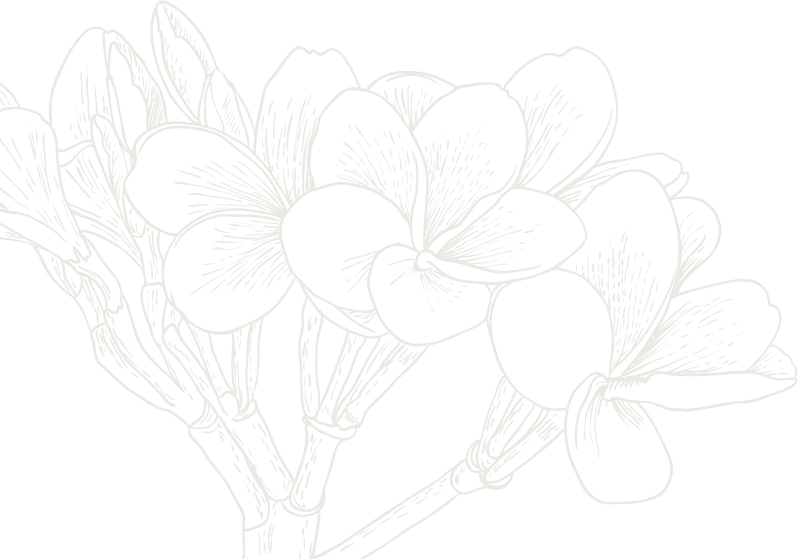 C. But researchers have tried and here's what they've found.
D. Recognizing your errors can lead only to even greater wisdom.
E. Make an effort to join a new club , or invite an old friend for coffee.
总--分
PPT模板下载：www.1ppt.com/moban/     行业PPT模板：www.1ppt.com/hangye/ 
节日PPT模板：www.1ppt.com/jieri/           PPT素材下载：www.1ppt.com/sucai/
PPT背景图片：www.1ppt.com/beijing/      PPT图表下载：www.1ppt.com/tubiao/      
优秀PPT下载：www.1ppt.com/xiazai/        PPT教程： www.1ppt.com/powerpoint/      
Word教程： www.1ppt.com/word/              Excel教程：www.1ppt.com/excel/  
资料下载：www.1ppt.com/ziliao/                PPT课件下载：www.1ppt.com/kejian/ 
范文下载：www.1ppt.com/fanwen/             试卷下载：www.1ppt.com/shiti/  
教案下载：www.1ppt.com/jiaoan/        
字体下载：www.1ppt.com/ziti/
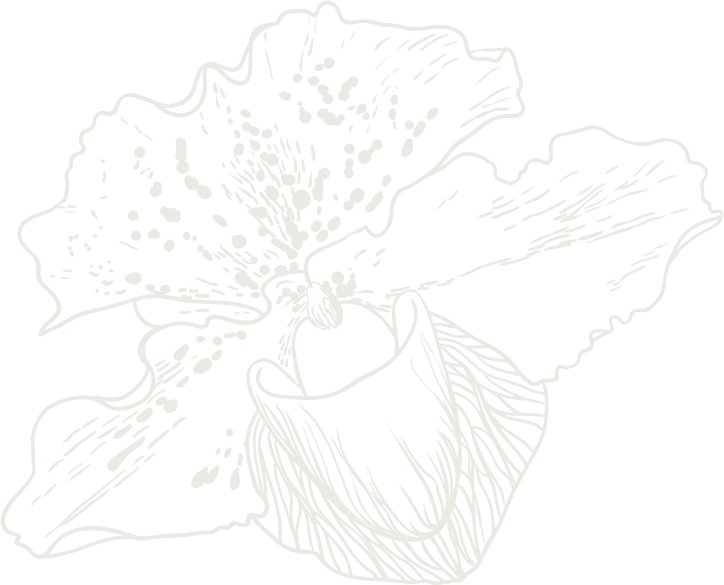 Don't take it out on yourself. Sometimes when kids are stressed and upset they take it out on themselves. Oh, dear, that's not a good idea. Remember that there are always people to help you. Don’t take it out on yourself. ____



A. Ask for a helping hand to get you through the tough situation.
B. And don't forget about your friends.
C. Then, find a way to calm down.
A
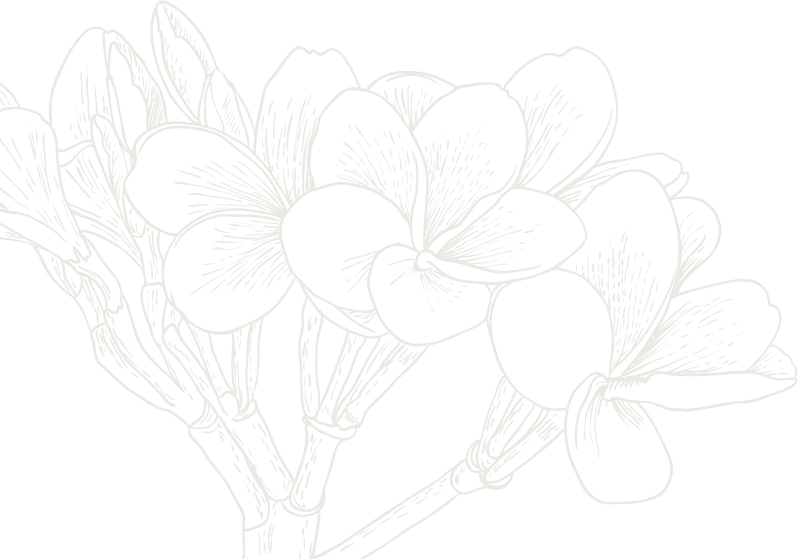 分--总
PPT模板下载：www.1ppt.com/moban/     行业PPT模板：www.1ppt.com/hangye/ 
节日PPT模板：www.1ppt.com/jieri/           PPT素材下载：www.1ppt.com/sucai/
PPT背景图片：www.1ppt.com/beijing/      PPT图表下载：www.1ppt.com/tubiao/      
优秀PPT下载：www.1ppt.com/xiazai/        PPT教程： www.1ppt.com/powerpoint/      
Word教程： www.1ppt.com/word/              Excel教程：www.1ppt.com/excel/  
资料下载：www.1ppt.com/ziliao/                PPT课件下载：www.1ppt.com/kejian/ 
范文下载：www.1ppt.com/fanwen/             试卷下载：www.1ppt.com/shiti/  
教案下载：www.1ppt.com/jiaoan/        
字体下载：www.1ppt.com/ziti/
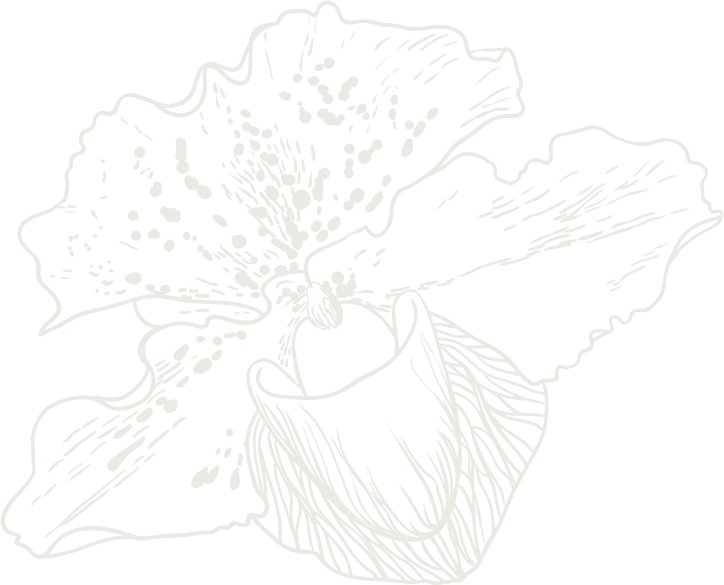 1.Prevent energy leaks （泄露）at home
        Heating and cooling can make up to 50 percent of your energy bill. ...
2.Plant trees in your yard and community.
       Everyone knows that planting trees can help the environment. ...
3.____ 
      If you use ceiling fans during hot summer days, you can create a cooling environment. A few ceiling or regular fans properly placed in your home can reduce the amount of time you spend with the air condtioner on.

A. Trees have many good influences.
B.  Use natural wind to dry our clothes.
C. There are many ways to use solar power.
D. Use ceiling fans to cool off in summer.
D
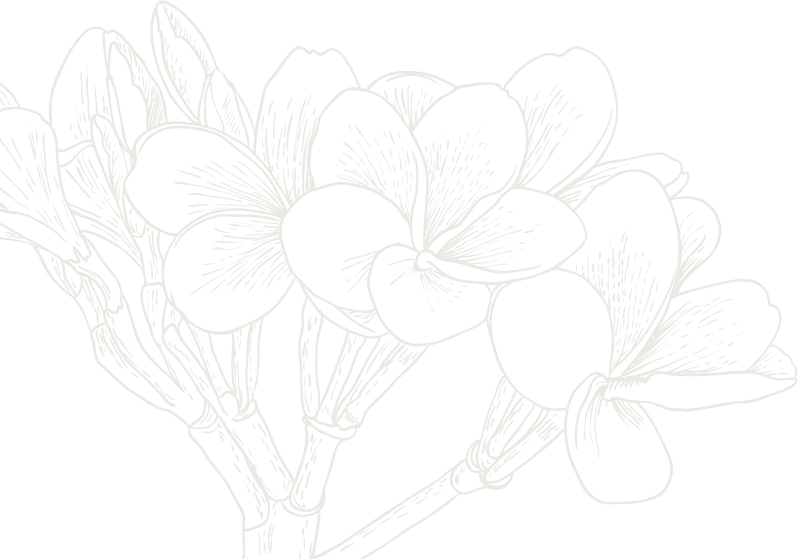 平行
PPT模板下载：www.1ppt.com/moban/     行业PPT模板：www.1ppt.com/hangye/ 
节日PPT模板：www.1ppt.com/jieri/           PPT素材下载：www.1ppt.com/sucai/
PPT背景图片：www.1ppt.com/beijing/      PPT图表下载：www.1ppt.com/tubiao/      
优秀PPT下载：www.1ppt.com/xiazai/        PPT教程： www.1ppt.com/powerpoint/      
Word教程： www.1ppt.com/word/              Excel教程：www.1ppt.com/excel/  
资料下载：www.1ppt.com/ziliao/                PPT课件下载：www.1ppt.com/kejian/ 
范文下载：www.1ppt.com/fanwen/             试卷下载：www.1ppt.com/shiti/  
教案下载：www.1ppt.com/jiaoan/        
字体下载：www.1ppt.com/ziti/
Skill 2：Structure 结构衔接
段首：段落主题句, 引出下文。
        
段尾：段落总结句。有时在文章中起承上启下作用。
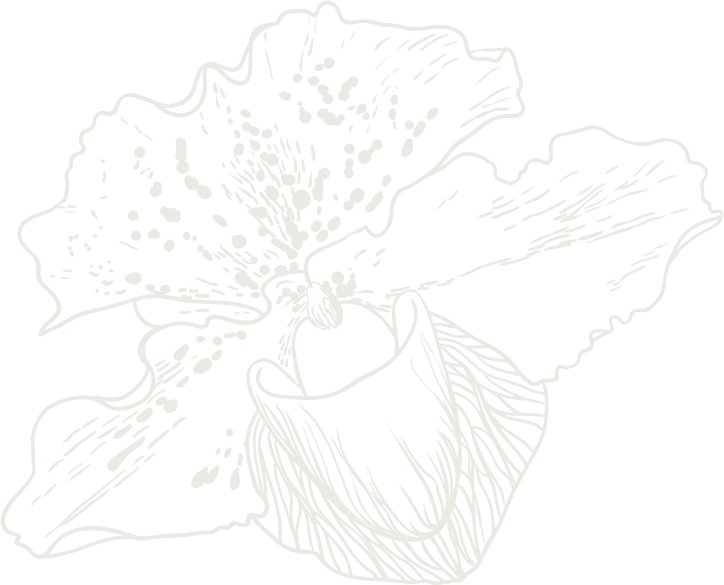 Stone Age people hunted wild animals for their meat, which had much 
less fat than domestic ones. They ate a lot of fresh wild vegetables and 
fruits. They did not have milk or any other daily products, and they made very little use of grains. _____ We eat six times more salt than ancestors. We eat more sugar. We eat twice as much fat but only one third as much protein.

A. Stone Age people lived a simple life.
B. But today, we enjoy eating a lot of these .
C. In that case, they would live much healthier.
B
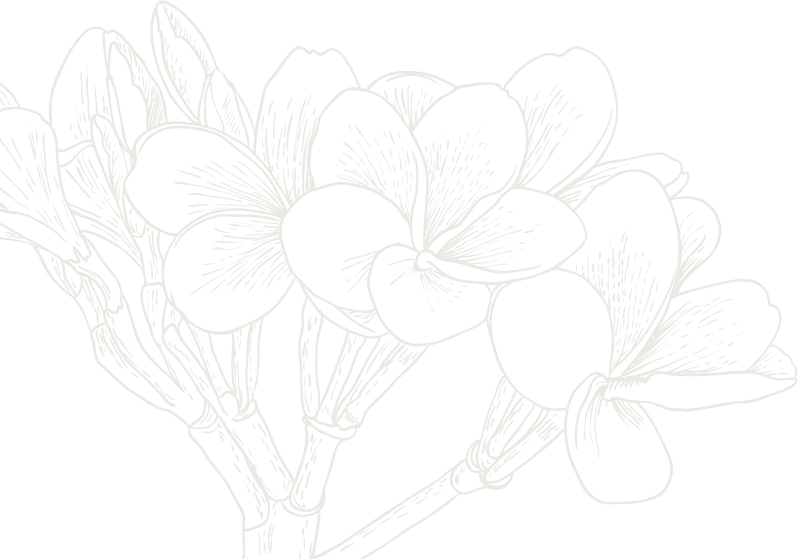 转折对比
PPT模板下载：www.1ppt.com/moban/     行业PPT模板：www.1ppt.com/hangye/ 
节日PPT模板：www.1ppt.com/jieri/           PPT素材下载：www.1ppt.com/sucai/
PPT背景图片：www.1ppt.com/beijing/      PPT图表下载：www.1ppt.com/tubiao/      
优秀PPT下载：www.1ppt.com/xiazai/        PPT教程： www.1ppt.com/powerpoint/      
Word教程： www.1ppt.com/word/              Excel教程：www.1ppt.com/excel/  
资料下载：www.1ppt.com/ziliao/                PPT课件下载：www.1ppt.com/kejian/ 
范文下载：www.1ppt.com/fanwen/             试卷下载：www.1ppt.com/shiti/  
教案下载：www.1ppt.com/jiaoan/        
字体下载：www.1ppt.com/ziti/
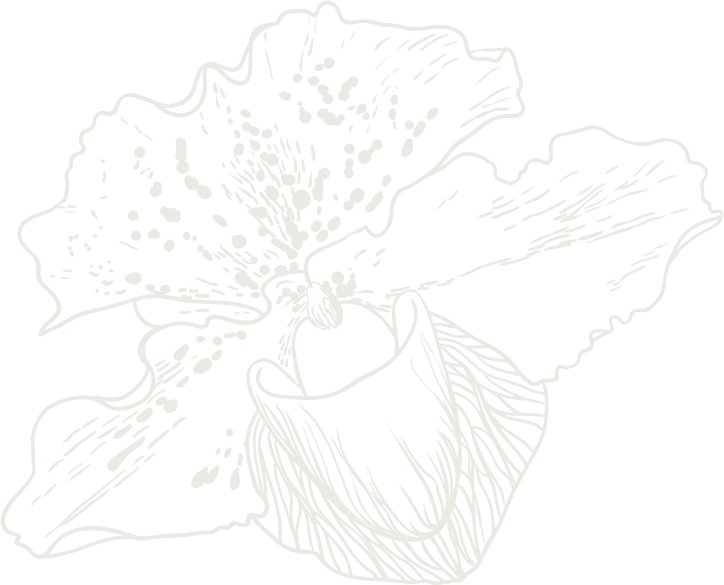 Taking good notes is a time saving skill that will help you to become a better student in several ways.__________ Second, your notes are excellent materials to refer to when you are studying for a test. 


A. Because you must write your notes on separate paper.
B. First, the simple act of writing something down makes it easier for you to understand and remember.
C. There are three practical note-taking methods.
B
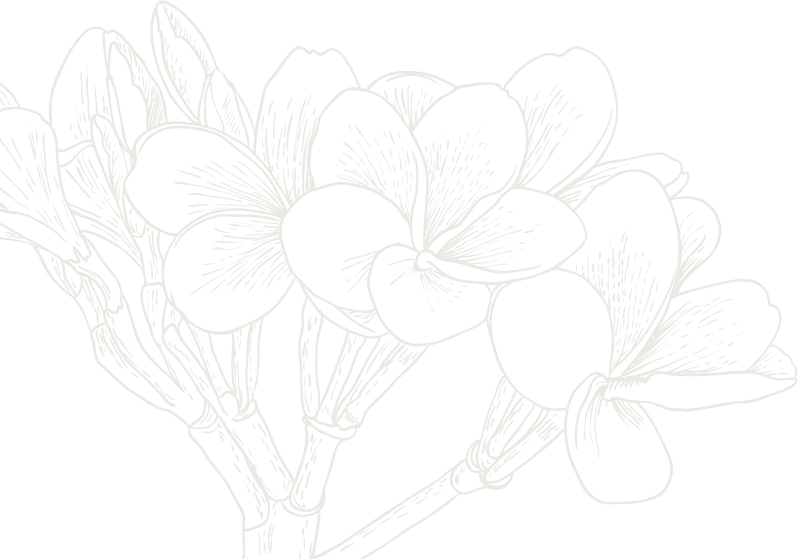 并列
PPT模板下载：www.1ppt.com/moban/     行业PPT模板：www.1ppt.com/hangye/ 
节日PPT模板：www.1ppt.com/jieri/           PPT素材下载：www.1ppt.com/sucai/
PPT背景图片：www.1ppt.com/beijing/      PPT图表下载：www.1ppt.com/tubiao/      
优秀PPT下载：www.1ppt.com/xiazai/        PPT教程： www.1ppt.com/powerpoint/      
Word教程： www.1ppt.com/word/              Excel教程：www.1ppt.com/excel/  
资料下载：www.1ppt.com/ziliao/                PPT课件下载：www.1ppt.com/kejian/ 
范文下载：www.1ppt.com/fanwen/             试卷下载：www.1ppt.com/shiti/  
教案下载：www.1ppt.com/jiaoan/        
字体下载：www.1ppt.com/ziti/
E
_____, so get help. Since there are about a billion companies out there all ready to offer you public speaking training and courses, here are some things to look for when deciding the training that’s right for you. 


C. Turn your back on too many rules
D. Check the rules about dos and don’ts
E. Whatever the presentation, public speaking is tough
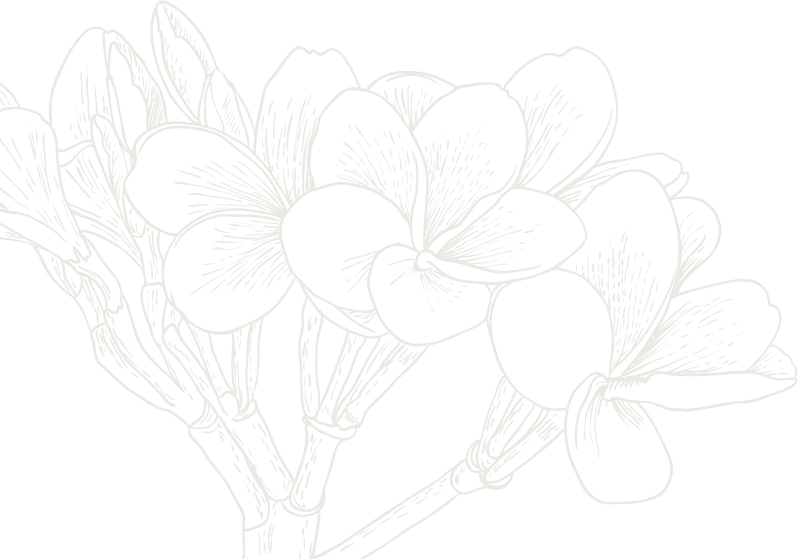 因果
PPT模板下载：www.1ppt.com/moban/     行业PPT模板：www.1ppt.com/hangye/ 
节日PPT模板：www.1ppt.com/jieri/           PPT素材下载：www.1ppt.com/sucai/
PPT背景图片：www.1ppt.com/beijing/      PPT图表下载：www.1ppt.com/tubiao/      
优秀PPT下载：www.1ppt.com/xiazai/        PPT教程： www.1ppt.com/powerpoint/      
Word教程： www.1ppt.com/word/              Excel教程：www.1ppt.com/excel/  
资料下载：www.1ppt.com/ziliao/                PPT课件下载：www.1ppt.com/kejian/ 
范文下载：www.1ppt.com/fanwen/             试卷下载：www.1ppt.com/shiti/  
教案下载：www.1ppt.com/jiaoan/        
字体下载：www.1ppt.com/ziti/
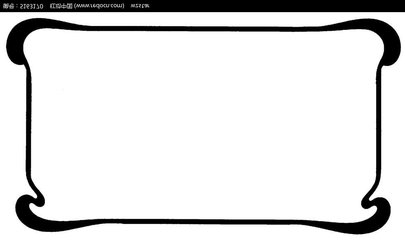 常用逻辑衔接词（linking words）
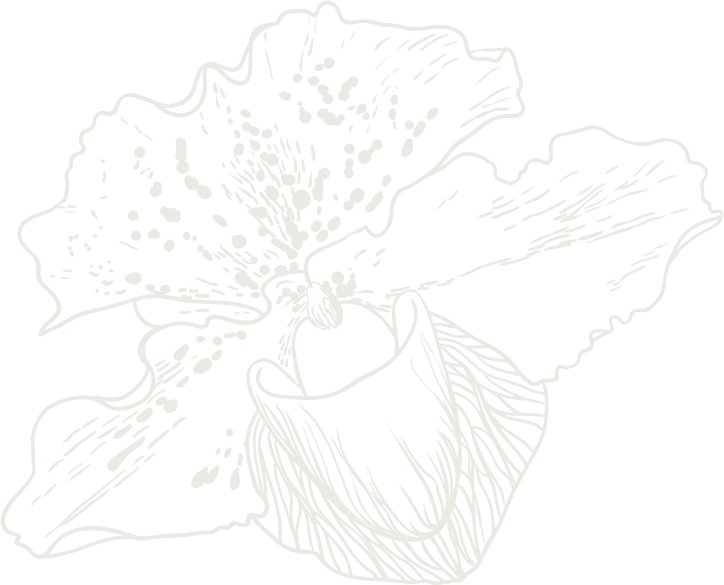 并列
1.______关系：and; for one thing, for another; firstly, secondly, thirdly; in the first place, in the second place, etc.

2._______关系：also; what’s more; furthermore; moreover; in addition; what’s worse, to make matters worse, etc.

3.______关系：so, therefore, thus, hence, as a result; because, as, since, now that, etc.

4.__________关系：but, however, nevertheless, though, yet, otherwise, while, even if, despite,  instead，etc.

5.______关系：for example, for instance, such as, that is, that is to say, in other words, in fact, as a matter of fact, etc.
递进
因果
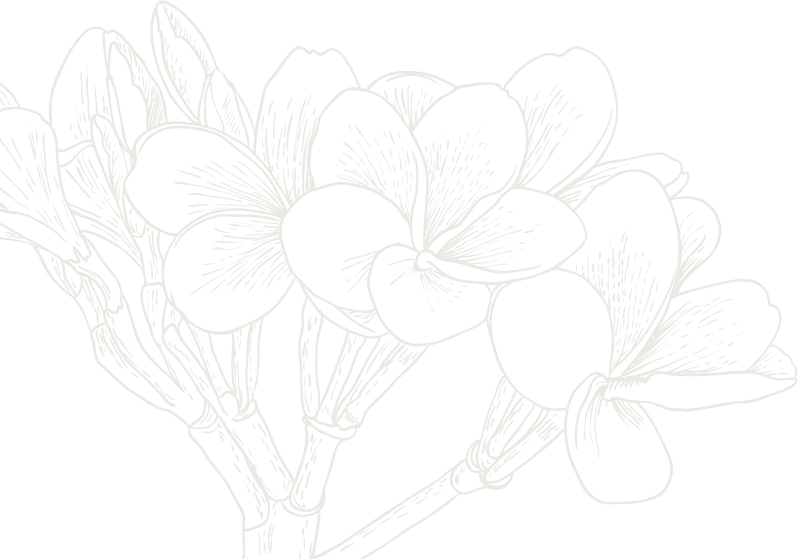 转折对比
例证
PPT模板下载：www.1ppt.com/moban/     行业PPT模板：www.1ppt.com/hangye/ 
节日PPT模板：www.1ppt.com/jieri/           PPT素材下载：www.1ppt.com/sucai/
PPT背景图片：www.1ppt.com/beijing/      PPT图表下载：www.1ppt.com/tubiao/      
优秀PPT下载：www.1ppt.com/xiazai/        PPT教程： www.1ppt.com/powerpoint/      
Word教程： www.1ppt.com/word/              Excel教程：www.1ppt.com/excel/  
资料下载：www.1ppt.com/ziliao/                PPT课件下载：www.1ppt.com/kejian/ 
范文下载：www.1ppt.com/fanwen/             试卷下载：www.1ppt.com/shiti/  
教案下载：www.1ppt.com/jiaoan/        
字体下载：www.1ppt.com/ziti/
Skill 3：Logic 逻辑衔接
段中：需关注上下文逻辑关系——语段句与句层与层之间相互的联系。
常见语句逻辑有：并列、转折、递进、因果、顺序、例证等。
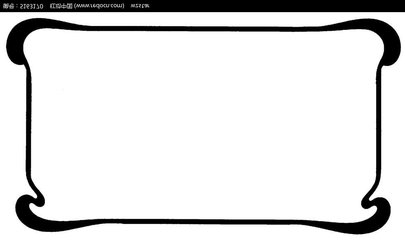 Challenge 2
善用逻辑 物归原主
Put the sentence in the correct place.
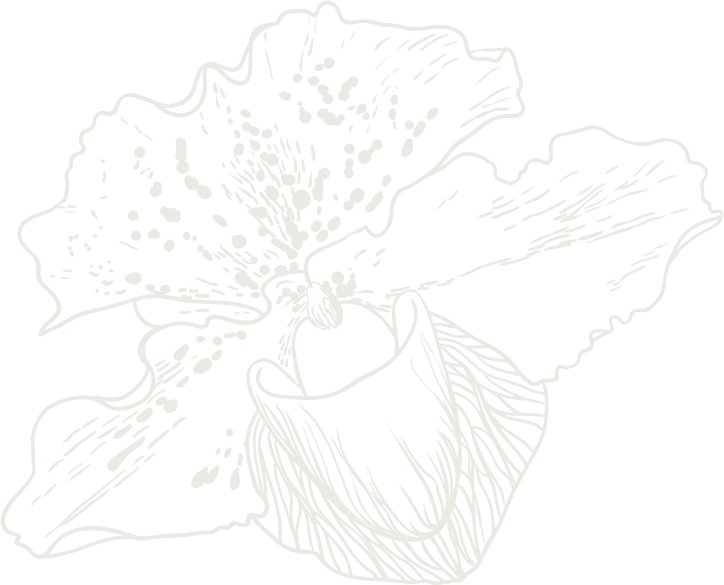 Instead, you have to learn how to share things you enjoy, like your hobbies and your interests.
转折关系
① Generosity means sharing and sharing makes a friendship grow.   ②You do not have to give your lunch money or your clothes of course.   ③Naturally you will want to share your feelings.    ④They tell your friend what is important to you.   
⑤ By sharing them, you help your friend know you better.
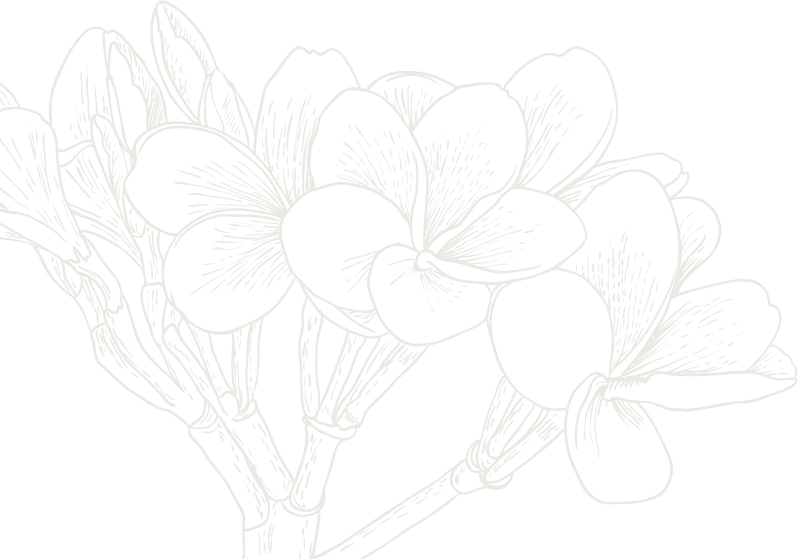 ①②        ③④⑤
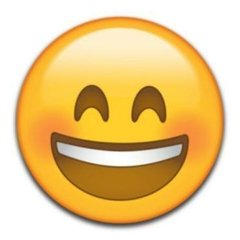 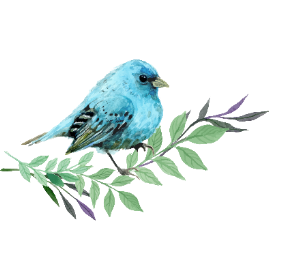 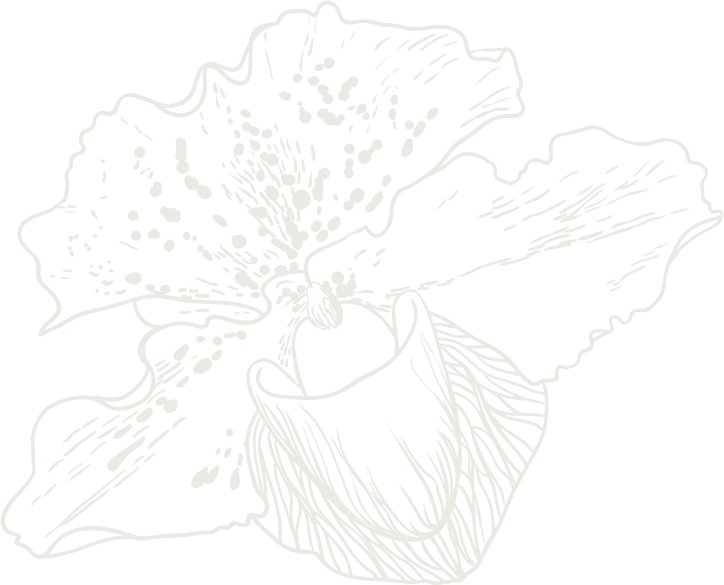 原词；同/近义词；同畴词；反义词；代词
Keywords  词汇衔接
Skills for Gap Filling
总-分-总；
平行
Structure  结构衔接
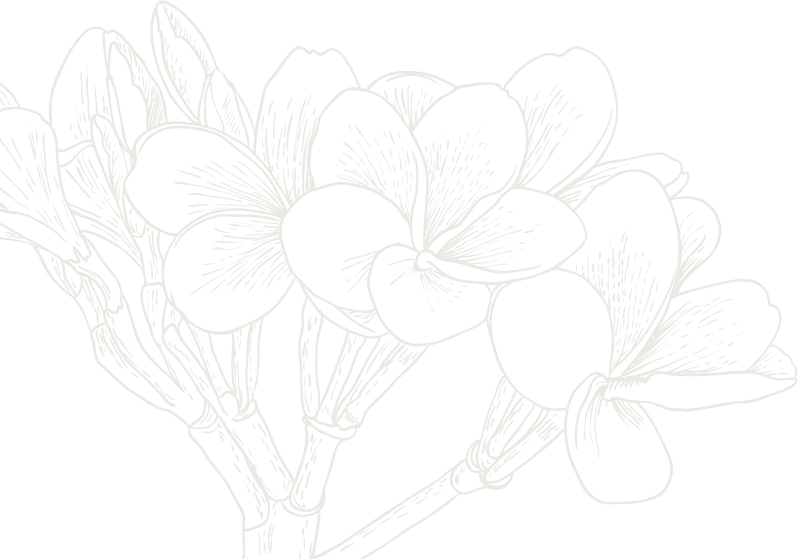 并列；递进；因果；转折对比；例证
Logic  逻辑衔接
PPT模板下载：www.1ppt.com/moban/     行业PPT模板：www.1ppt.com/hangye/ 
节日PPT模板：www.1ppt.com/jieri/           PPT素材下载：www.1ppt.com/sucai/
PPT背景图片：www.1ppt.com/beijing/      PPT图表下载：www.1ppt.com/tubiao/      
优秀PPT下载：www.1ppt.com/xiazai/        PPT教程： www.1ppt.com/powerpoint/      
Word教程： www.1ppt.com/word/              Excel教程：www.1ppt.com/excel/  
资料下载：www.1ppt.com/ziliao/                PPT课件下载：www.1ppt.com/kejian/ 
范文下载：www.1ppt.com/fanwen/             试卷下载：www.1ppt.com/shiti/  
教案下载：www.1ppt.com/jiaoan/        
字体下载：www.1ppt.com/ziti/
练
实
演
How to apply skills?
战
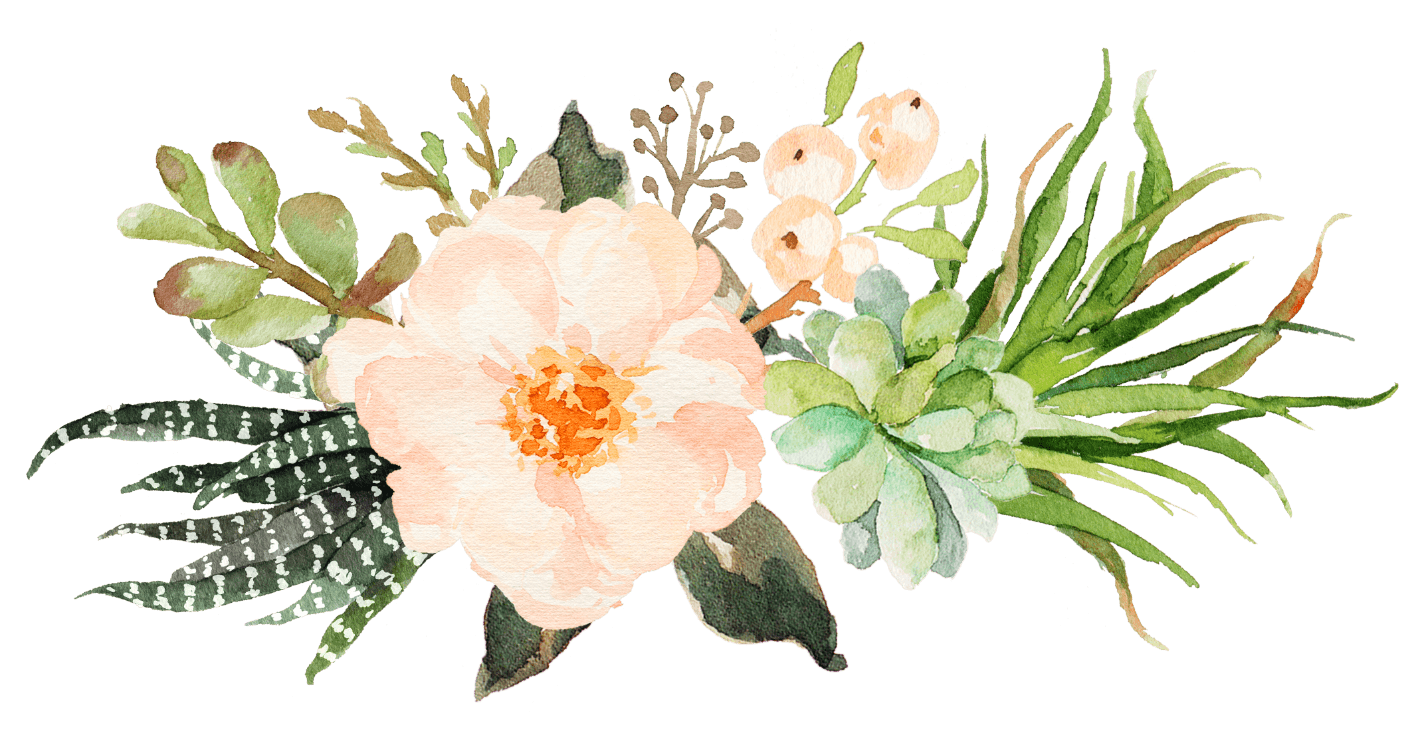 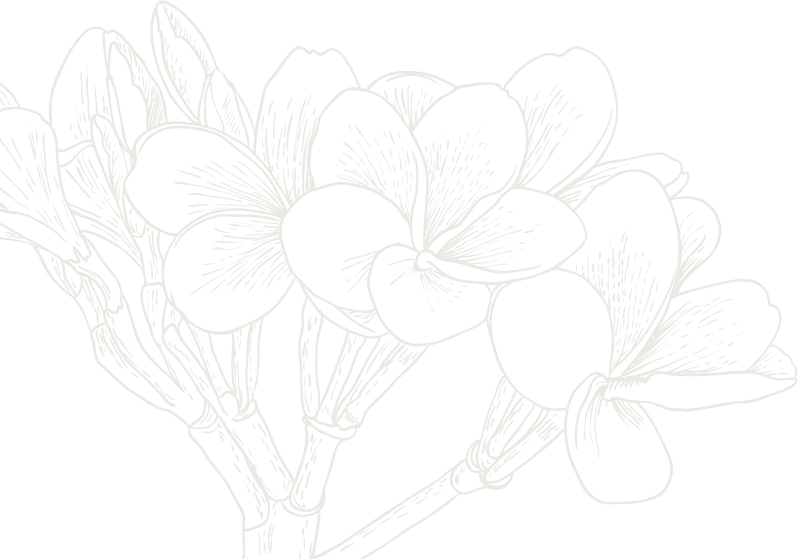 Practicing gratitude can increase feelings of happiness and life satisfaction while decreasing depressive symptoms.__36_ To start improving your gratitude skill, try the following gratitude challenges.    
  Reflect on the gifts of hardship. There is no question that life can be challenging, as things don't always turn out the way we'd hoped.   37  It may seem difficult to reflect on challenging times and find a reason to be grateful, but in making our pain purposeful, we can find meaning in the experience.     
  Express gratitude to others in writing. 38_ Send each of them a quick but considerate correspondence in the form of a handwritten note, email or even a thoughtfully composed text. Remind them of why they are special to you and how worthwhile they are in the world. As a result of your effort, those on the receiving end will experience the mood-boosting benefits of being appreciated. They won't be the only beneficiaries. Writing letters of gratitude has a positive effect on the author, increasing feelings of happiness while decreasing depression, studies have shown.
      39  An important aspect of practicing gratitude regularly is becoming aware of opportunities throughout your day to express gratitude. Acknowledge at least two times a day that someone spreads a small act of kindness toward you. These acts could be a delivery person bringing a package to your door, a coworker offering assistance at work or your significant other getting you a coffee. 40      
  When you finish the challenges, hopefully you'll be inspired by the mood-boosting benefits and continue actively practicing gratitude on a daily basis.
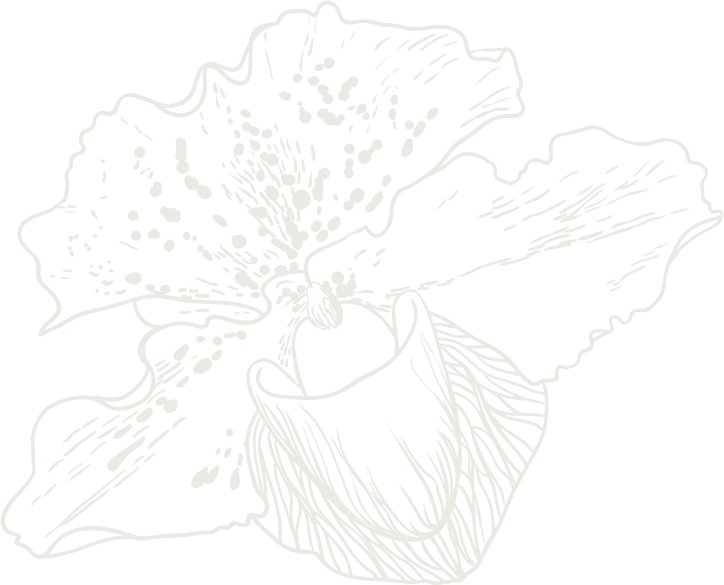 Group work
Discuss with your partners about the answer of each gap. And explain the skills that you use.
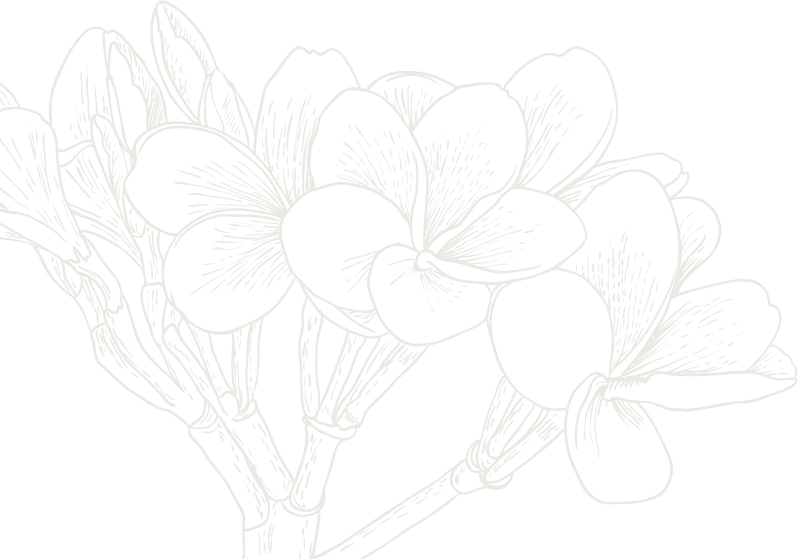 PPT模板下载：www.1ppt.com/moban/     行业PPT模板：www.1ppt.com/hangye/ 
节日PPT模板：www.1ppt.com/jieri/           PPT素材下载：www.1ppt.com/sucai/
PPT背景图片：www.1ppt.com/beijing/      PPT图表下载：www.1ppt.com/tubiao/      
优秀PPT下载：www.1ppt.com/xiazai/        PPT教程： www.1ppt.com/powerpoint/      
Word教程： www.1ppt.com/word/              Excel教程：www.1ppt.com/excel/  
资料下载：www.1ppt.com/ziliao/                PPT课件下载：www.1ppt.com/kejian/ 
范文下载：www.1ppt.com/fanwen/             试卷下载：www.1ppt.com/shiti/  
教案下载：www.1ppt.com/jiaoan/        
字体下载：www.1ppt.com/ziti/
Practicing gratitude can increase feelings of happiness and life satisfaction while decreasing depressive symptoms.__16_ To start improving your gratitude skill, try the following gratitude challenges.

A. Catch the chances of acting kindness    
B. Notice and appreciate the small suff.   
C. Think of three people in your life that you truly appreciate    
D.All of us experience dilemma at different points in our lives.   
E. The benefits of thankfulness extend to both the giver and receiver.   
F. Gratitude takes practice to realize its full potential, just like any other skill.   
G. Once recognizing their efforts, you can consistently show your appreciation better.
F
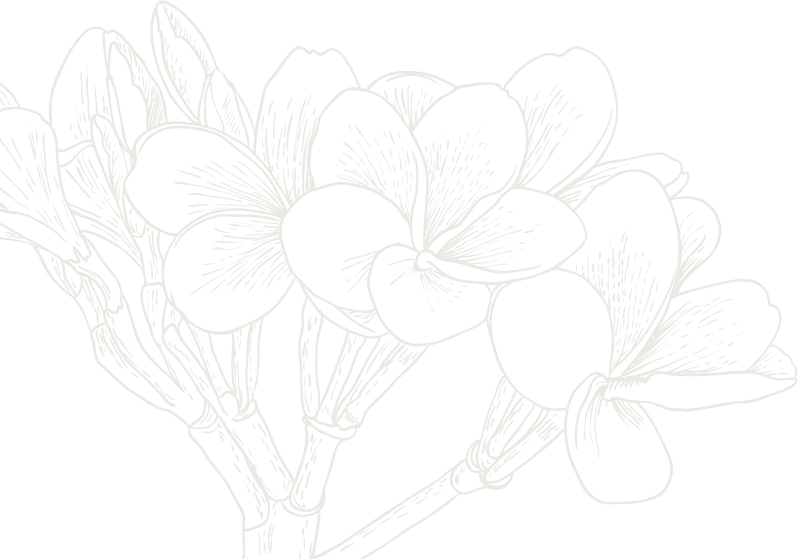 关键词+逻辑衔接
PPT模板下载：www.1ppt.com/moban/     行业PPT模板：www.1ppt.com/hangye/ 
节日PPT模板：www.1ppt.com/jieri/           PPT素材下载：www.1ppt.com/sucai/
PPT背景图片：www.1ppt.com/beijing/      PPT图表下载：www.1ppt.com/tubiao/      
优秀PPT下载：www.1ppt.com/xiazai/        PPT教程： www.1ppt.com/powerpoint/      
Word教程： www.1ppt.com/word/              Excel教程：www.1ppt.com/excel/  
资料下载：www.1ppt.com/ziliao/                PPT课件下载：www.1ppt.com/kejian/ 
范文下载：www.1ppt.com/fanwen/             试卷下载：www.1ppt.com/shiti/  
教案下载：www.1ppt.com/jiaoan/        
字体下载：www.1ppt.com/ziti/
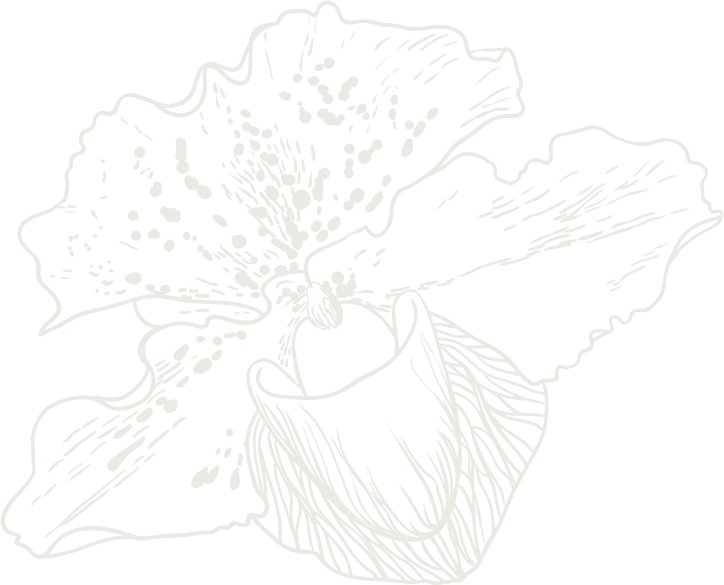 Reflect on the gifts of hardship. There is no question that life can be challenging, as things don't always turn out the way we'd hoped. __17  It may seem difficult to reflect on challenging times and find a reason to be grateful, but in making our pain purposeful, we can find meaning in the experience. 

A. Catch the chances of acting kindness    
B. Notice and appreciate the small suff.   
C. Think of three people in your life that you truly appreciate    
D.All of us experience dilemma at different points in our lives.   
E. The benefits of thankfulness extend to both the giver and receiver.   
F. Gratitude takes practice to realize its full potential, just like any other skill.   
G. Once recognizing their efforts, you can consistently show your appreciation better.
D
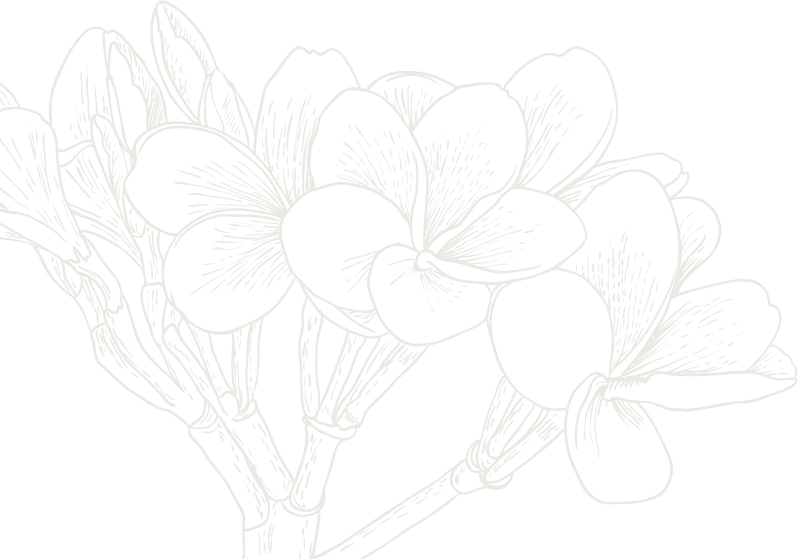 同义词复现
PPT模板下载：www.1ppt.com/moban/     行业PPT模板：www.1ppt.com/hangye/ 
节日PPT模板：www.1ppt.com/jieri/           PPT素材下载：www.1ppt.com/sucai/
PPT背景图片：www.1ppt.com/beijing/      PPT图表下载：www.1ppt.com/tubiao/      
优秀PPT下载：www.1ppt.com/xiazai/        PPT教程： www.1ppt.com/powerpoint/      
Word教程： www.1ppt.com/word/              Excel教程：www.1ppt.com/excel/  
资料下载：www.1ppt.com/ziliao/                PPT课件下载：www.1ppt.com/kejian/ 
范文下载：www.1ppt.com/fanwen/             试卷下载：www.1ppt.com/shiti/  
教案下载：www.1ppt.com/jiaoan/        
字体下载：www.1ppt.com/ziti/
C
Express gratitude to others in writing. _18_ Send each of them a quick but considerate correspondence in the form of a handwritten note, email or even a thoughtfully composed text. Remind them of why they are special to you and how worthwhile they are in the world. As a result of your effort, those on the receiving end will experience the mood-boosting benefits of being appreciated. They won't be the only beneficiaries. Writing letters of gratitude has a positive effect on the author, increasing feelings of happiness while decreasing depression, studies have shown.

A. Catch the chances of acting kindness    
B. Notice and appreciate the small suff.   
C. Think of three people in your life that you truly appreciate    
D.All of us experience dilemma at different points in our lives.   
E. The benefits of thankfulness extend to both the giver and receiver.   
F. Gratitude takes practice to realize its full potential, just like any other skill.   
G. Once recognizing their efforts, you can consistently show your appreciation better.
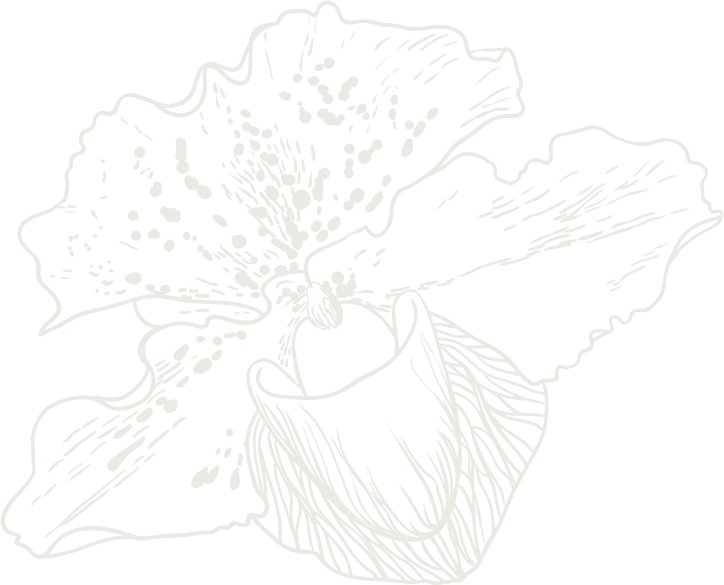 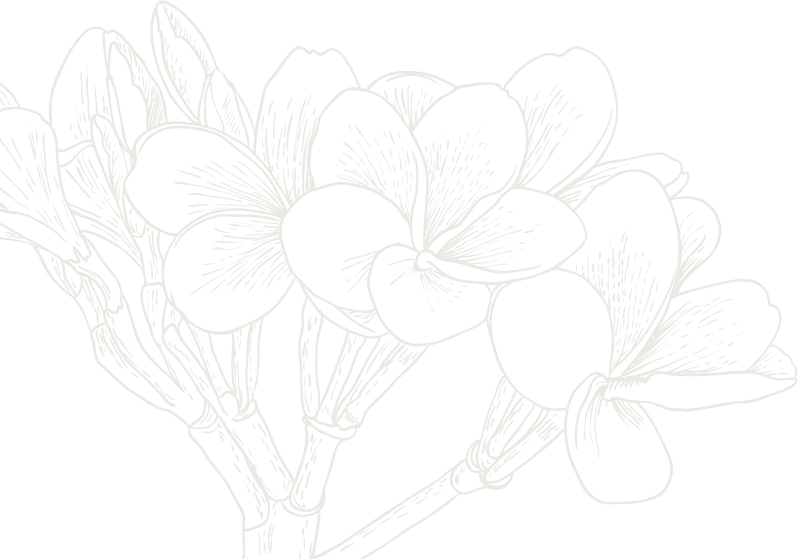 代词指代
PPT模板下载：www.1ppt.com/moban/     行业PPT模板：www.1ppt.com/hangye/ 
节日PPT模板：www.1ppt.com/jieri/           PPT素材下载：www.1ppt.com/sucai/
PPT背景图片：www.1ppt.com/beijing/      PPT图表下载：www.1ppt.com/tubiao/      
优秀PPT下载：www.1ppt.com/xiazai/        PPT教程： www.1ppt.com/powerpoint/      
Word教程： www.1ppt.com/word/              Excel教程：www.1ppt.com/excel/  
资料下载：www.1ppt.com/ziliao/                PPT课件下载：www.1ppt.com/kejian/ 
范文下载：www.1ppt.com/fanwen/             试卷下载：www.1ppt.com/shiti/  
教案下载：www.1ppt.com/jiaoan/        
字体下载：www.1ppt.com/ziti/
B
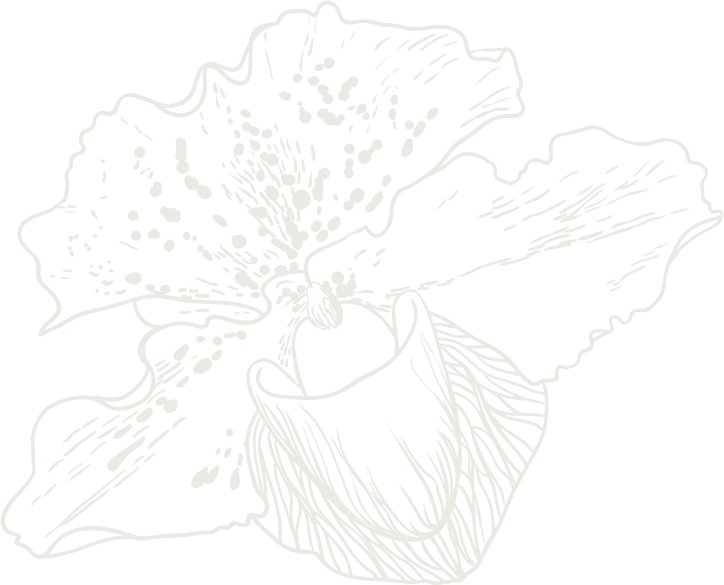 _19  An important aspect of practicing gratitude regularly is becoming aware of opportunities throughout your day to express gratitude. Acknowledge at least two times a day that someone spreads a small act of kindness toward you. These acts could be a delivery person bringing a package to your door, a coworker offering assistance at work or your significant other getting you a coffee. 20 

A. Catch the chances of acting kindness    
B. Notice and appreciate the small suff.   
C. Think of three people in your life that you truly appreciate    
D.All of us experience dilemma at different points in our lives.   
E. The benefits of thankfulness extend to both the giver and receiver.   
F. Gratitude takes practice to realize its full potential, just like any other skill.   
G. Once recognizing their efforts, you can consistently show your appreciation better.
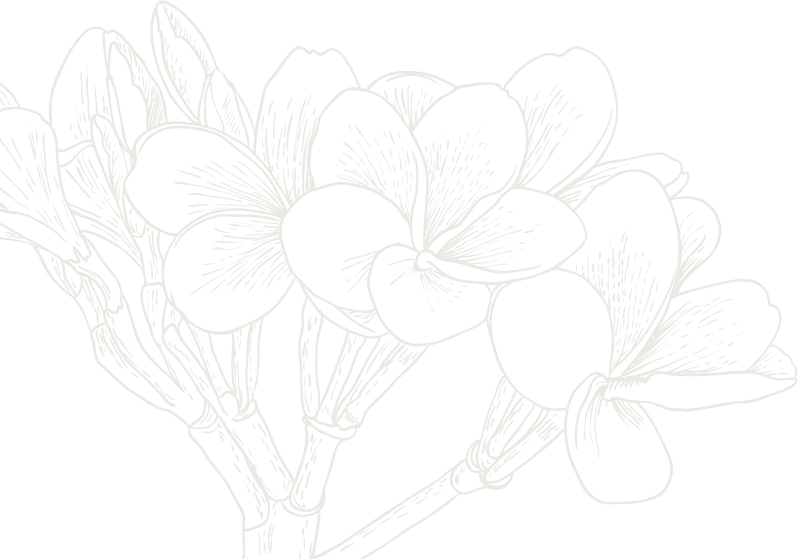 结构衔接---总起句(总分)
PPT模板下载：www.1ppt.com/moban/     行业PPT模板：www.1ppt.com/hangye/ 
节日PPT模板：www.1ppt.com/jieri/           PPT素材下载：www.1ppt.com/sucai/
PPT背景图片：www.1ppt.com/beijing/      PPT图表下载：www.1ppt.com/tubiao/      
优秀PPT下载：www.1ppt.com/xiazai/        PPT教程： www.1ppt.com/powerpoint/      
Word教程： www.1ppt.com/word/              Excel教程：www.1ppt.com/excel/  
资料下载：www.1ppt.com/ziliao/                PPT课件下载：www.1ppt.com/kejian/ 
范文下载：www.1ppt.com/fanwen/             试卷下载：www.1ppt.com/shiti/  
教案下载：www.1ppt.com/jiaoan/        
字体下载：www.1ppt.com/ziti/
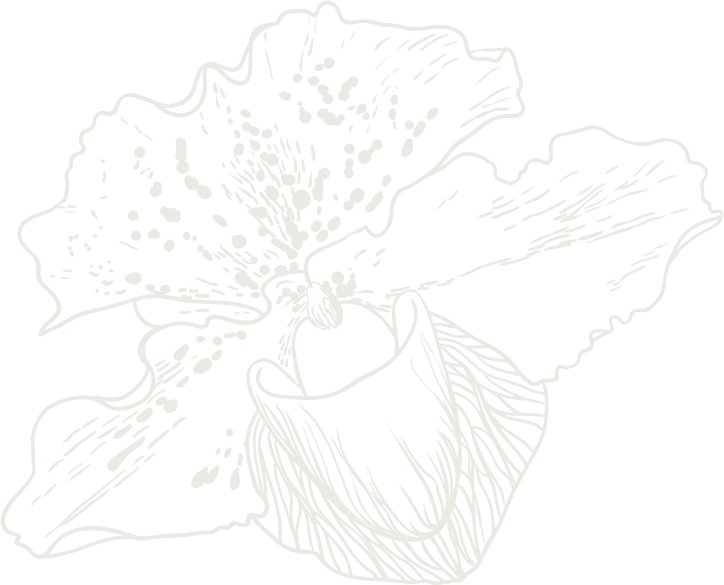 _19  An important aspect of practicing gratitude regularly is becoming aware of opportunities throughout your day to express gratitude. Acknowledge at least two times a day that someone spreads a small act of kindness toward you. These acts could be a delivery person bringing a package to your door, a coworker offering assistance at work or your significant other getting you a coffee. 20__ 

A. Catch the chances of acting kindness    
B. Notice and appreciate the small suff.   
C. Think of three people in your life that you truly appreciate    
D.All of us experience dilemma at different points in our lives.   
E. The benefits of thankfulness extend to both the giver and receiver.   
F. Gratitude takes practice to realize its full potential, just like any other skill.   
G. Once recognizing their efforts, you can consistently show your appreciation better.
G
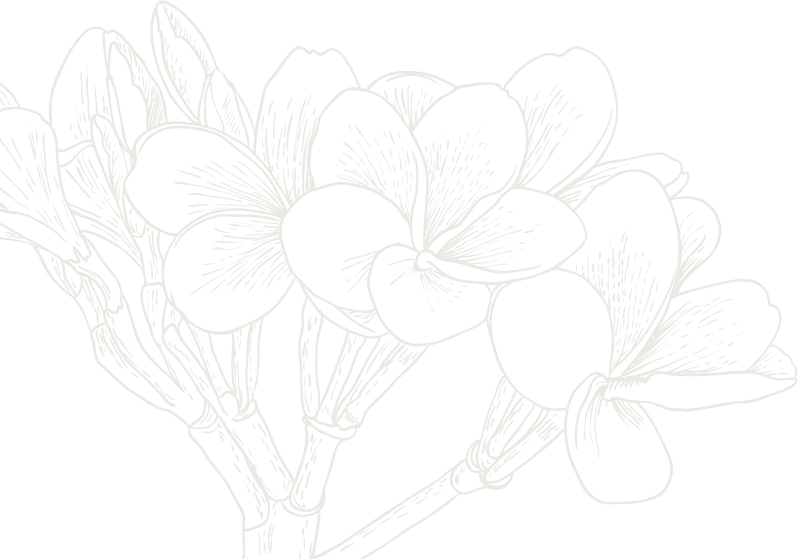 结构衔接---总结上文(分总)
PPT模板下载：www.1ppt.com/moban/     行业PPT模板：www.1ppt.com/hangye/ 
节日PPT模板：www.1ppt.com/jieri/           PPT素材下载：www.1ppt.com/sucai/
PPT背景图片：www.1ppt.com/beijing/      PPT图表下载：www.1ppt.com/tubiao/      
优秀PPT下载：www.1ppt.com/xiazai/        PPT教程： www.1ppt.com/powerpoint/      
Word教程： www.1ppt.com/word/              Excel教程：www.1ppt.com/excel/  
资料下载：www.1ppt.com/ziliao/                PPT课件下载：www.1ppt.com/kejian/ 
范文下载：www.1ppt.com/fanwen/             试卷下载：www.1ppt.com/shiti/  
教案下载：www.1ppt.com/jiaoan/        
字体下载：www.1ppt.com/ziti/
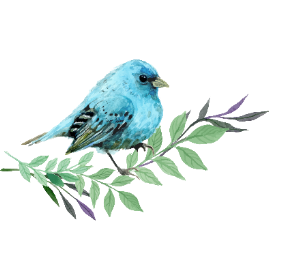 Design your own Gap Filling!
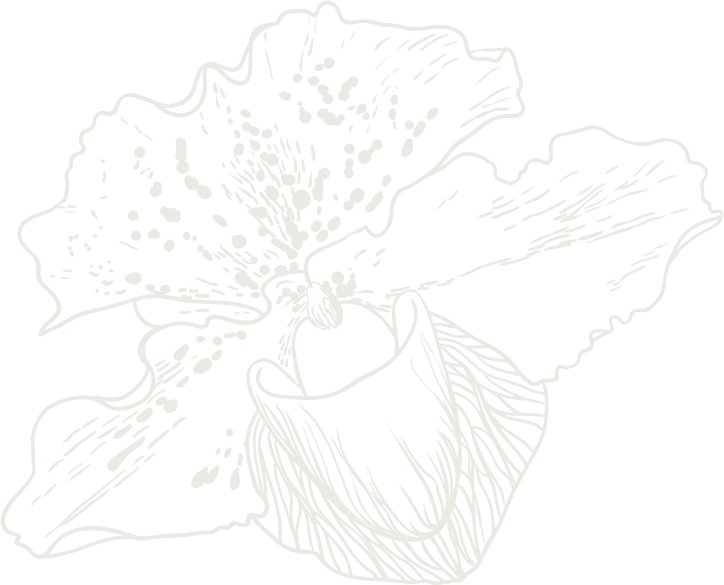 Requirements:

*Pick out five proper sentences to form five gaps.

 *Pay attention to the distribution of the gaps.

*Use the skills referred to in this class.
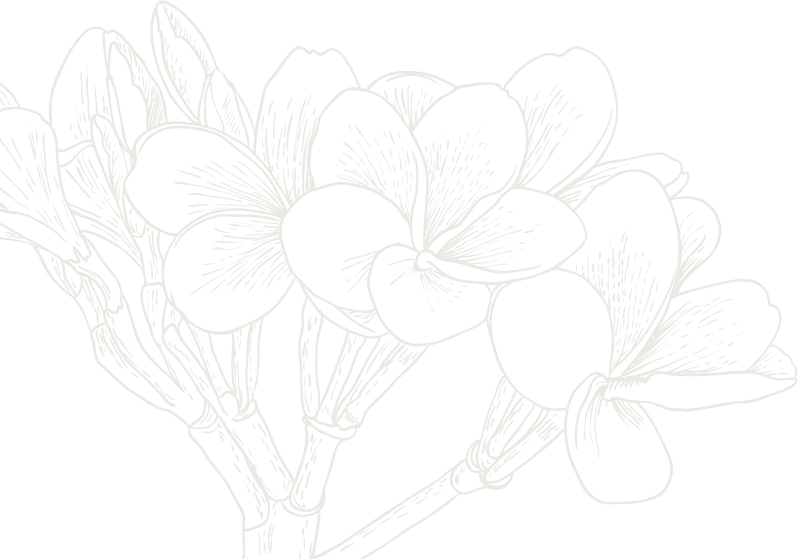 PPT模板下载：www.1ppt.com/moban/     行业PPT模板：www.1ppt.com/hangye/ 
节日PPT模板：www.1ppt.com/jieri/           PPT素材下载：www.1ppt.com/sucai/
PPT背景图片：www.1ppt.com/beijing/      PPT图表下载：www.1ppt.com/tubiao/      
优秀PPT下载：www.1ppt.com/xiazai/        PPT教程： www.1ppt.com/powerpoint/      
Word教程： www.1ppt.com/word/              Excel教程：www.1ppt.com/excel/  
资料下载：www.1ppt.com/ziliao/                PPT课件下载：www.1ppt.com/kejian/ 
范文下载：www.1ppt.com/fanwen/             试卷下载：www.1ppt.com/shiti/  
教案下载：www.1ppt.com/jiaoan/        
字体下载：www.1ppt.com/ziti/
【2017浙江卷】How to Do Man-on-the-Street Interviews

      The man-on-the-street interview is an interview in which a reporter hits the streets with a cameraman to interview people on the sport. For new reporters, this can seem like a challenging task. But with these tips, your first man-on-the-street interview experience can be easy.
     ● When your boss or professor sends you out to do man-on-the-street interviews for a story, think about the topic and develop a list of about ten general questions relating to it. For example, if your topic is about environmental problems in America, you might ask, “Why do you think environmental protection is important in America?” With a question like this, you will get more than a “Yes” or “No” reply.
    ● Hit the streets with confidence. As you approach people, be polite. Say, “Excuse me, I work for XYZ News, and I was wondering if you could share your opinion about this topic.” This is a quick way to get people to warm up to you.
    ● Move on to the next person if someone tells you she is not interested in talking on camera. Don't get discouraged.
    ● Limit your time. Each interview that you get on the street shouldn't be longer than ten minutes. As soon as you get the answer you need, move on to the next person. Make sure that as you go from interview to interview, you are getting a variety of answers. If everyone is giving you the same answer, you won‘t be able to use it. A safe number of interviews to conduct is about six to ten. That number of interviews should give you all the answers you need.
    ● If your news station or school requires interviewees to sign release forms to appear on the air, don’t leave work without them.
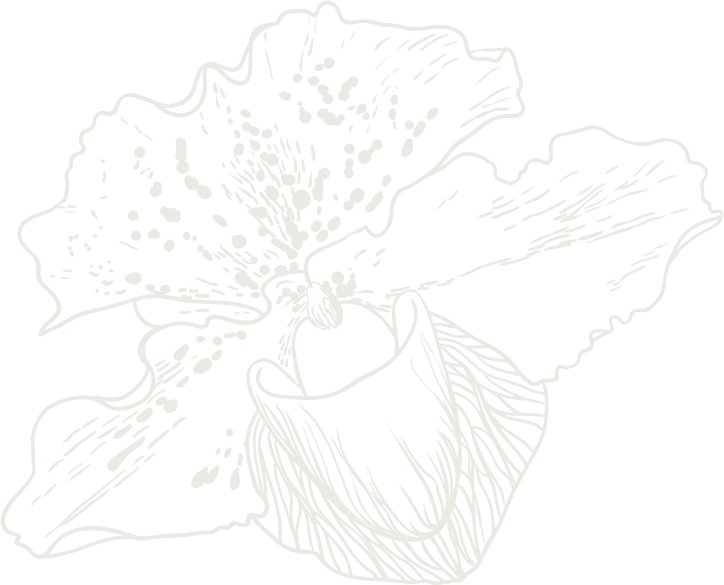 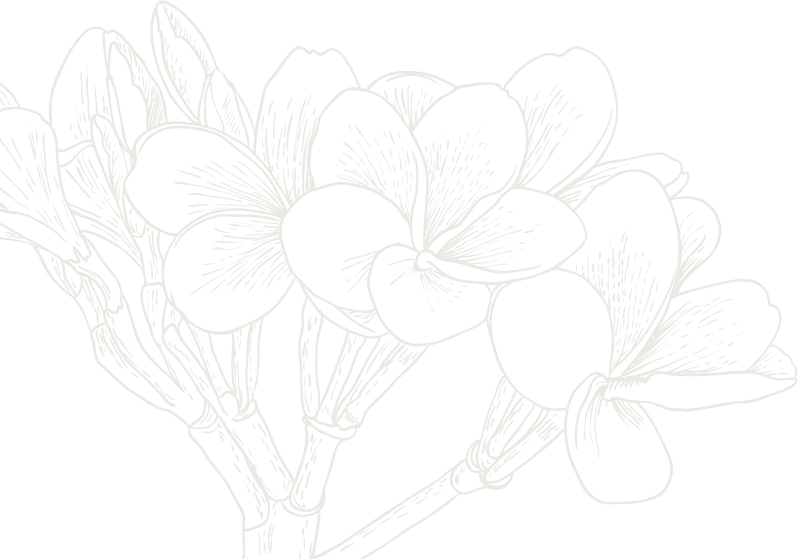 PPT模板下载：www.1ppt.com/moban/     行业PPT模板：www.1ppt.com/hangye/ 
节日PPT模板：www.1ppt.com/jieri/           PPT素材下载：www.1ppt.com/sucai/
PPT背景图片：www.1ppt.com/beijing/      PPT图表下载：www.1ppt.com/tubiao/      
优秀PPT下载：www.1ppt.com/xiazai/        PPT教程： www.1ppt.com/powerpoint/      
Word教程： www.1ppt.com/word/              Excel教程：www.1ppt.com/excel/  
资料下载：www.1ppt.com/ziliao/                PPT课件下载：www.1ppt.com/kejian/ 
范文下载：www.1ppt.com/fanwen/             试卷下载：www.1ppt.com/shiti/  
教案下载：www.1ppt.com/jiaoan/        
字体下载：www.1ppt.com/ziti/
【2017浙江卷】 How to Do Man-on-the-Street Interviews

      The man-on-the-street interview is an interview in which a reporter hits the streets with a cameraman to interview people on the sport. ___31____. But with these tips, your first man-on-the-street interview experience can be easy.
     ● When your boss or professor sends you out to do man-on-the-street interviews for a story, think about the topic and develop a list of about ten general questions relating to it. For example, if your topic is about environmental problems in America, you might ask, “Why do you think environmental protection is important in America?”____32____
    ● Hit the streets with confidence. ____33____Say, “Excuse me, I work for XYZ News, and I was wondering if you could share your opinion about this topic.” This is a quick way to get people to warm up to you.
    ● Move on to the next person if someone tells you she is not interested in talking on camera. Don’t get discouraged.
    ● ____34___. Each interview that you get on the street shouldn’t be longer than ten minutes. As soon as you get the answer you need, move on to the next person. Make sure that as you go from interview to interview, you are getting a variety of answers. If everyone is giving you the same answer, you won’t be able to use it. A safe number of interviews to conduct is about six to ten. ___35____ 
   ● If your news station or school requires interviewees to sign release forms to appear on the air, don’t leave work without them.
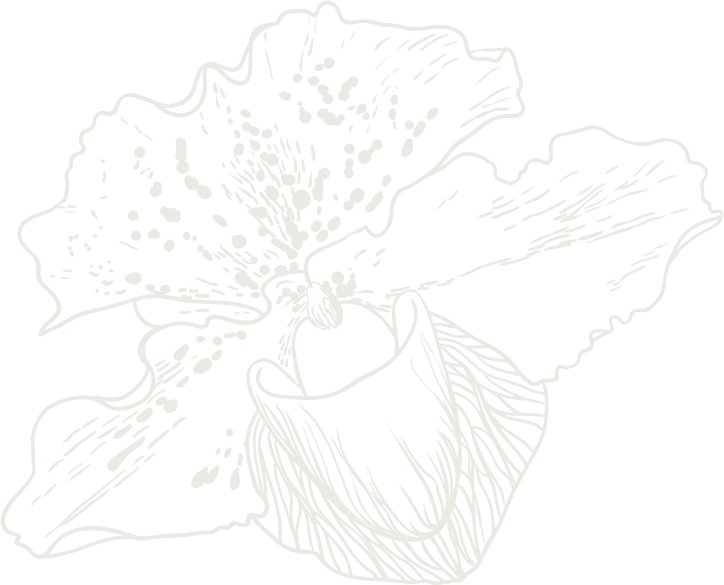 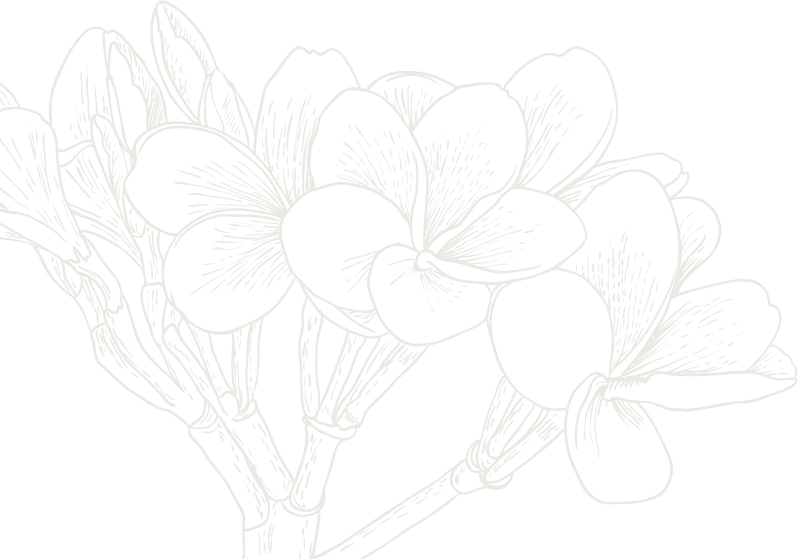 PPT模板下载：www.1ppt.com/moban/     行业PPT模板：www.1ppt.com/hangye/ 
节日PPT模板：www.1ppt.com/jieri/           PPT素材下载：www.1ppt.com/sucai/
PPT背景图片：www.1ppt.com/beijing/      PPT图表下载：www.1ppt.com/tubiao/      
优秀PPT下载：www.1ppt.com/xiazai/        PPT教程： www.1ppt.com/powerpoint/      
Word教程： www.1ppt.com/word/              Excel教程：www.1ppt.com/excel/  
资料下载：www.1ppt.com/ziliao/                PPT课件下载：www.1ppt.com/kejian/ 
范文下载：www.1ppt.com/fanwen/             试卷下载：www.1ppt.com/shiti/  
教案下载：www.1ppt.com/jiaoan/        
字体下载：www.1ppt.com/ziti/
Homework
Create two extra alternatives for your Gap Filling.
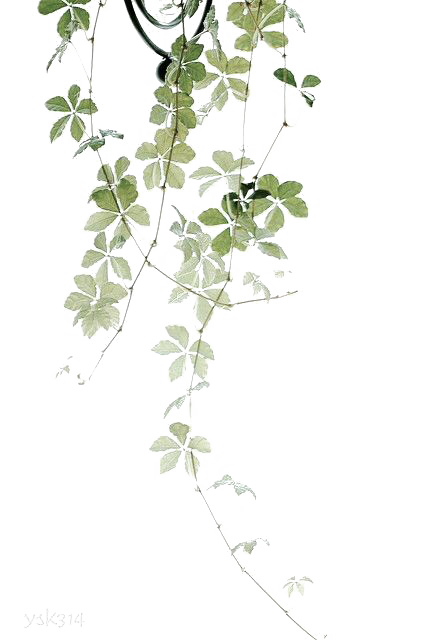 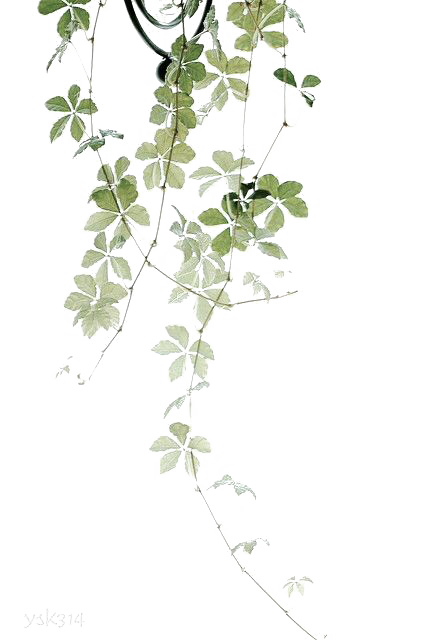 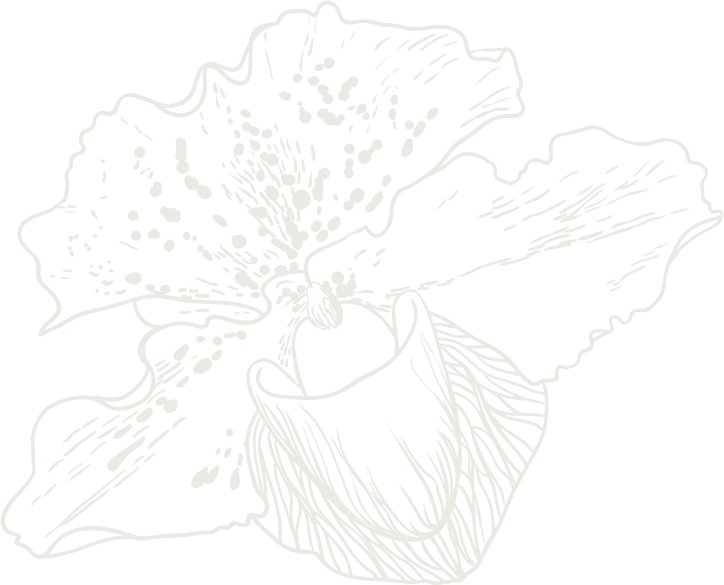 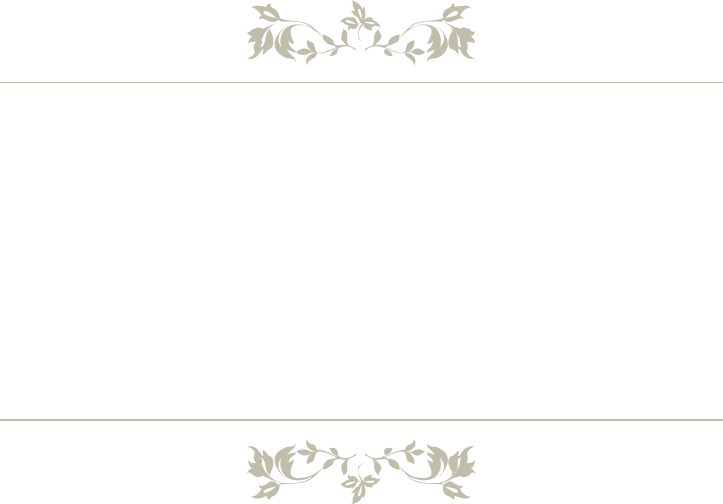 谢谢聆听
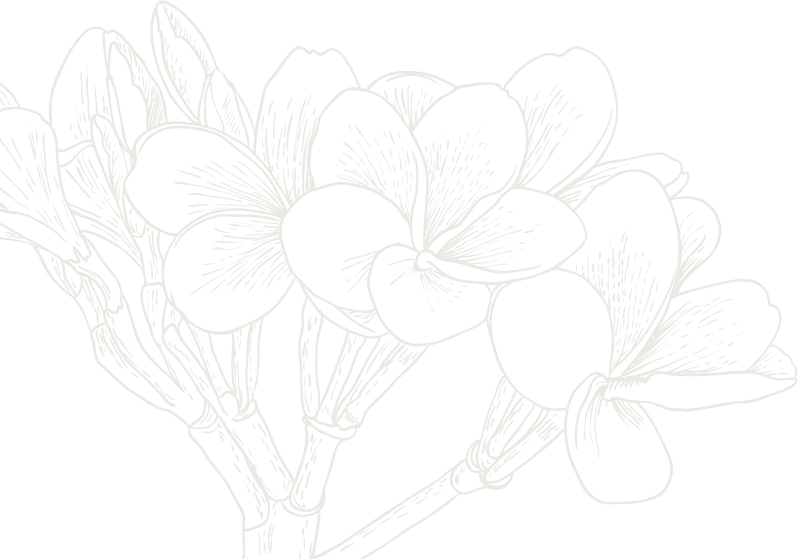